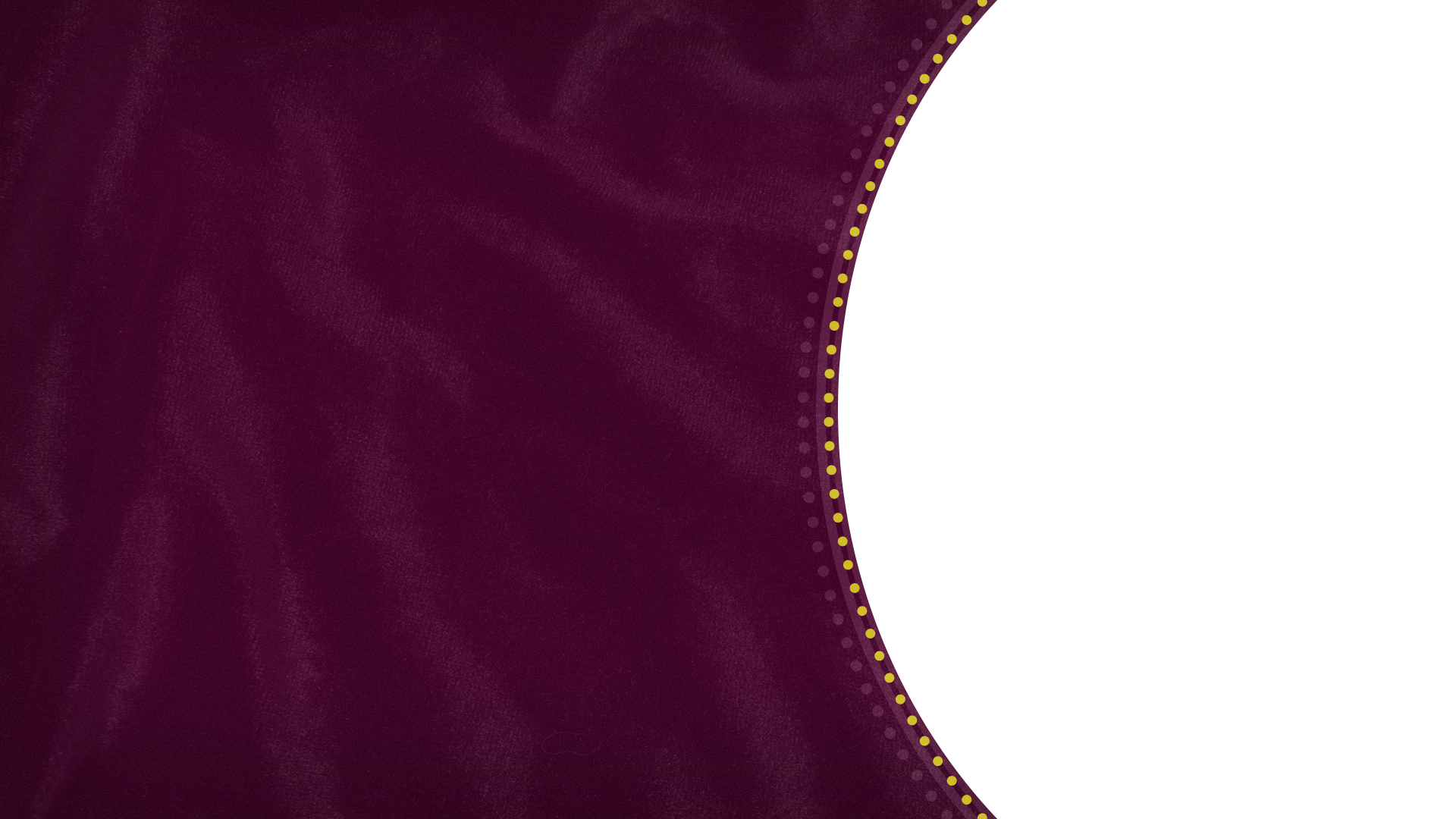 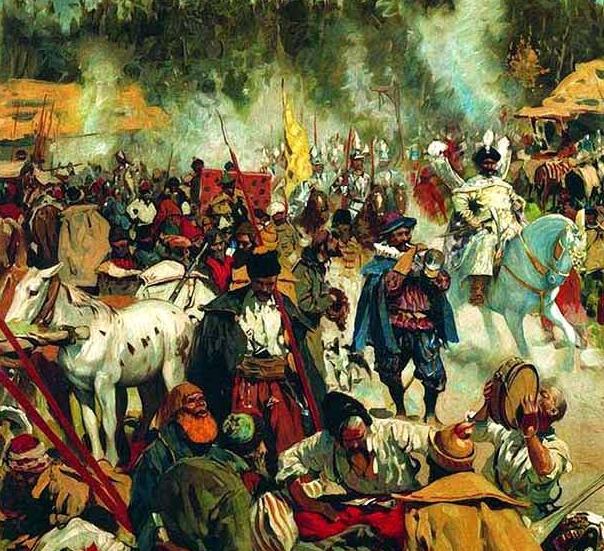 Заключение
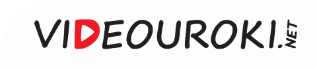 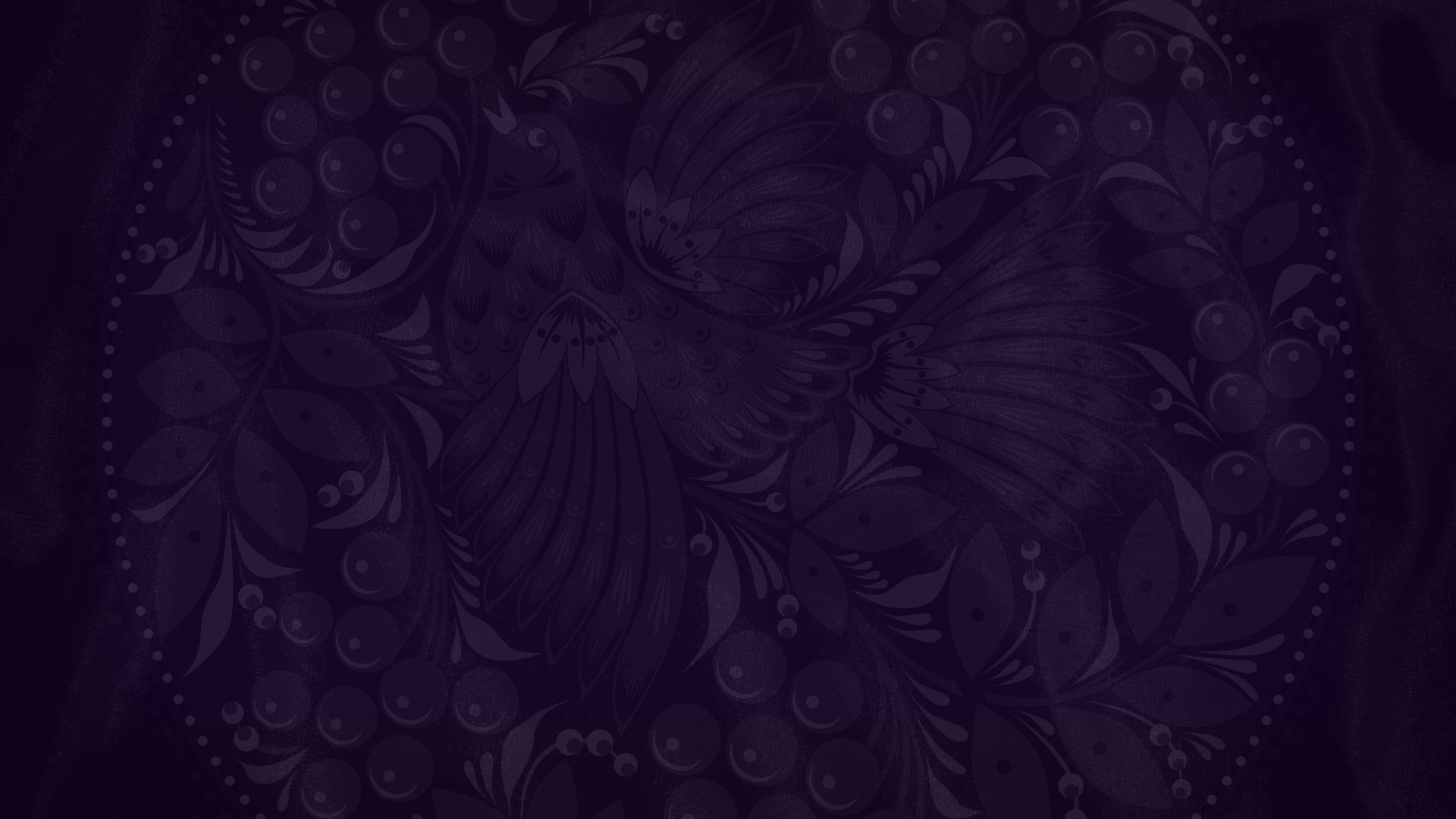 Западная Европа в конце XV – 
начале XVI веков
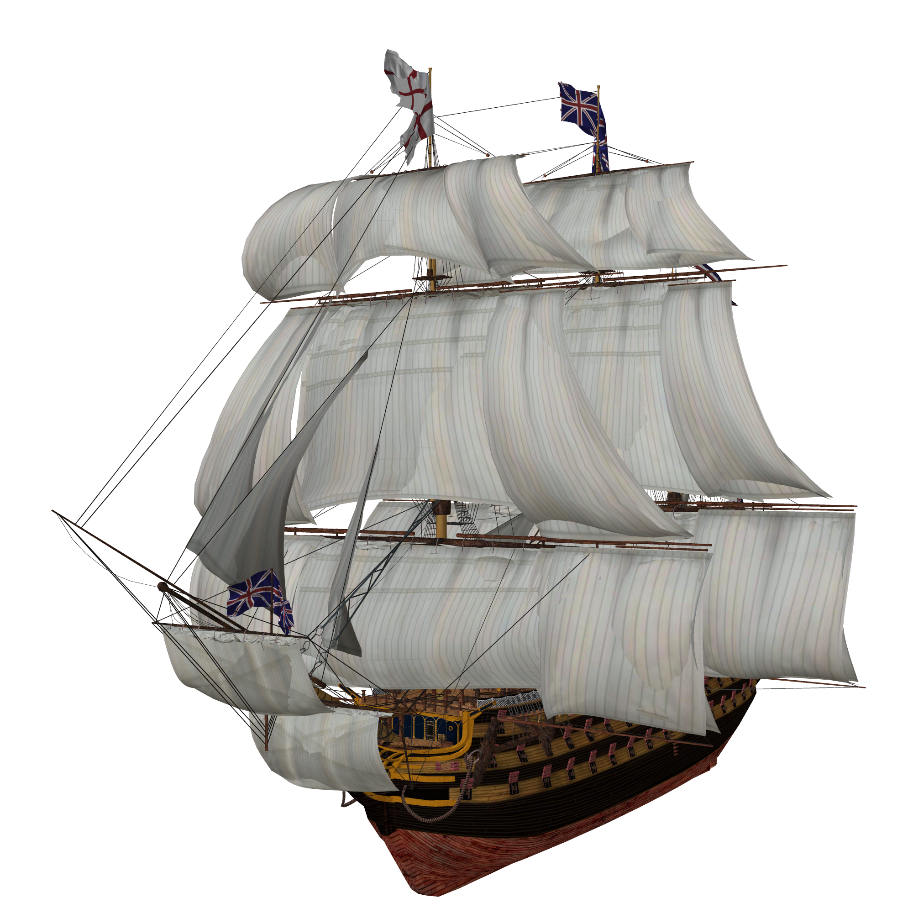 1
Совершение Великих географических открытий.
2
Формирование единых государств.
3
Начало эры капитализма.
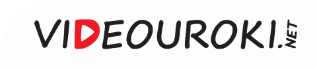 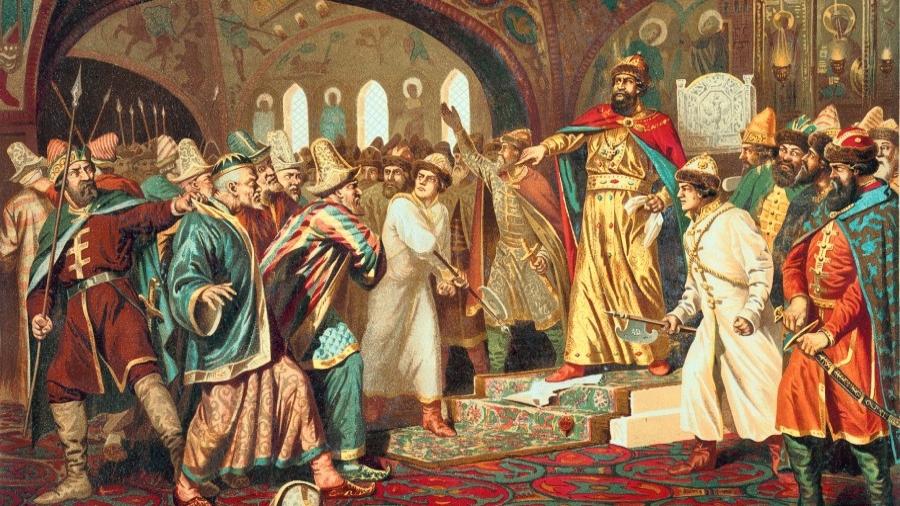 А. Кившенко.
Иван III разрывает ханскую грамоту.
1879
В начале XVI века завершилось образование Российского государства.
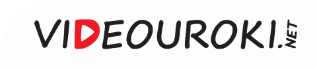 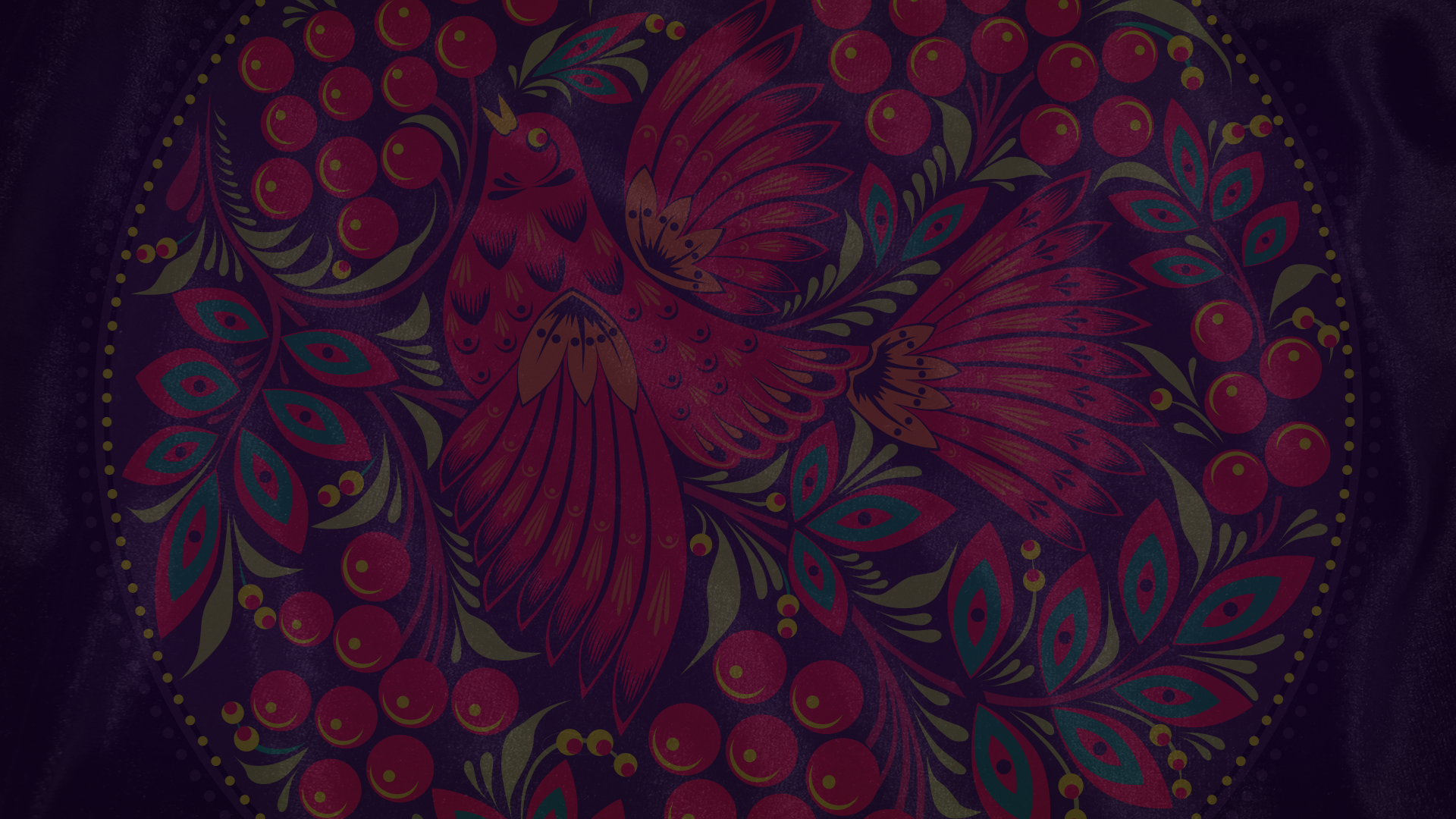 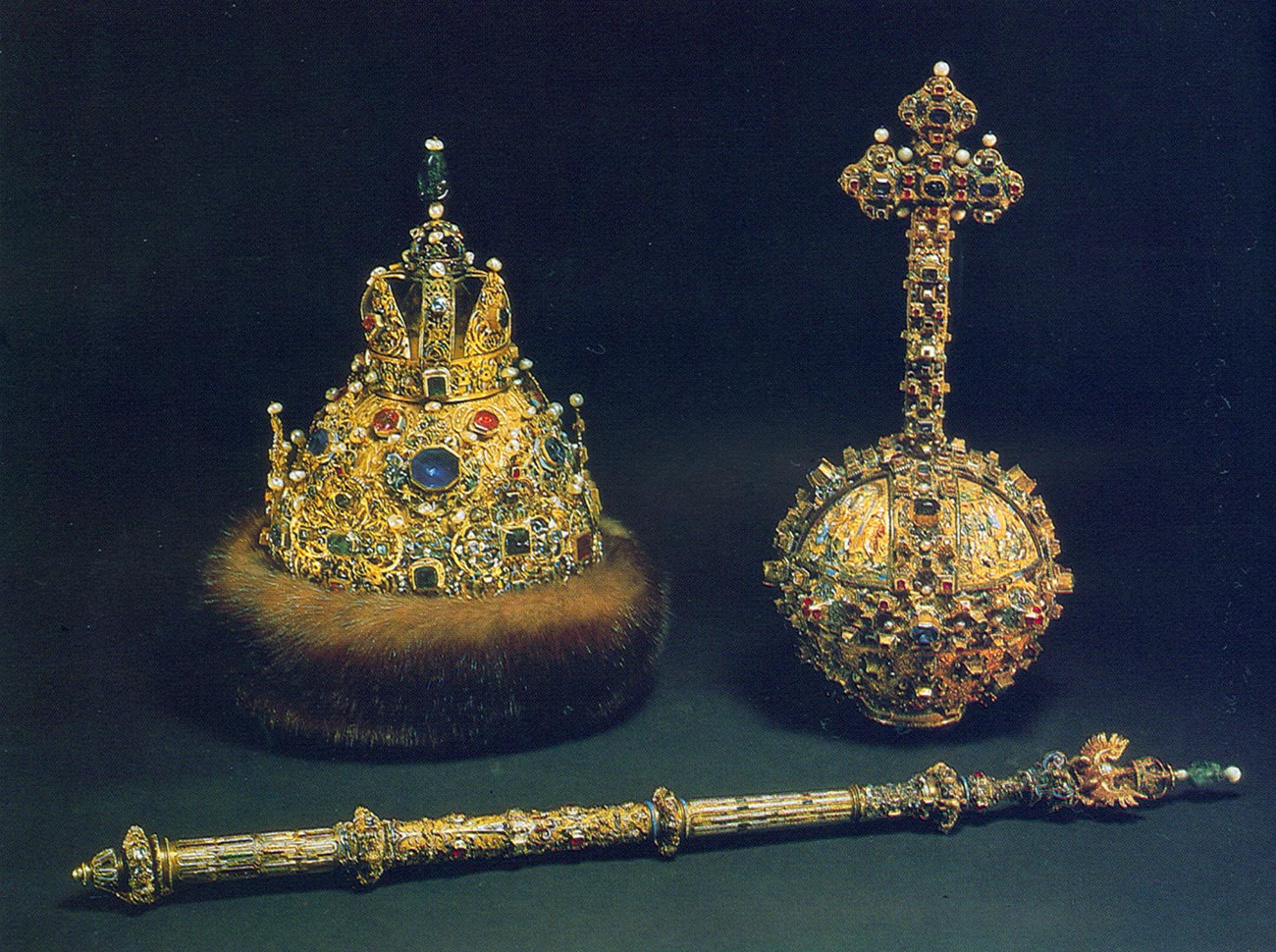 В начале XVI века великий князь московский Иван III принял титул государя всея Руси, что ставило русского правителя в один ряд 
с монархами Европы.
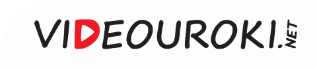 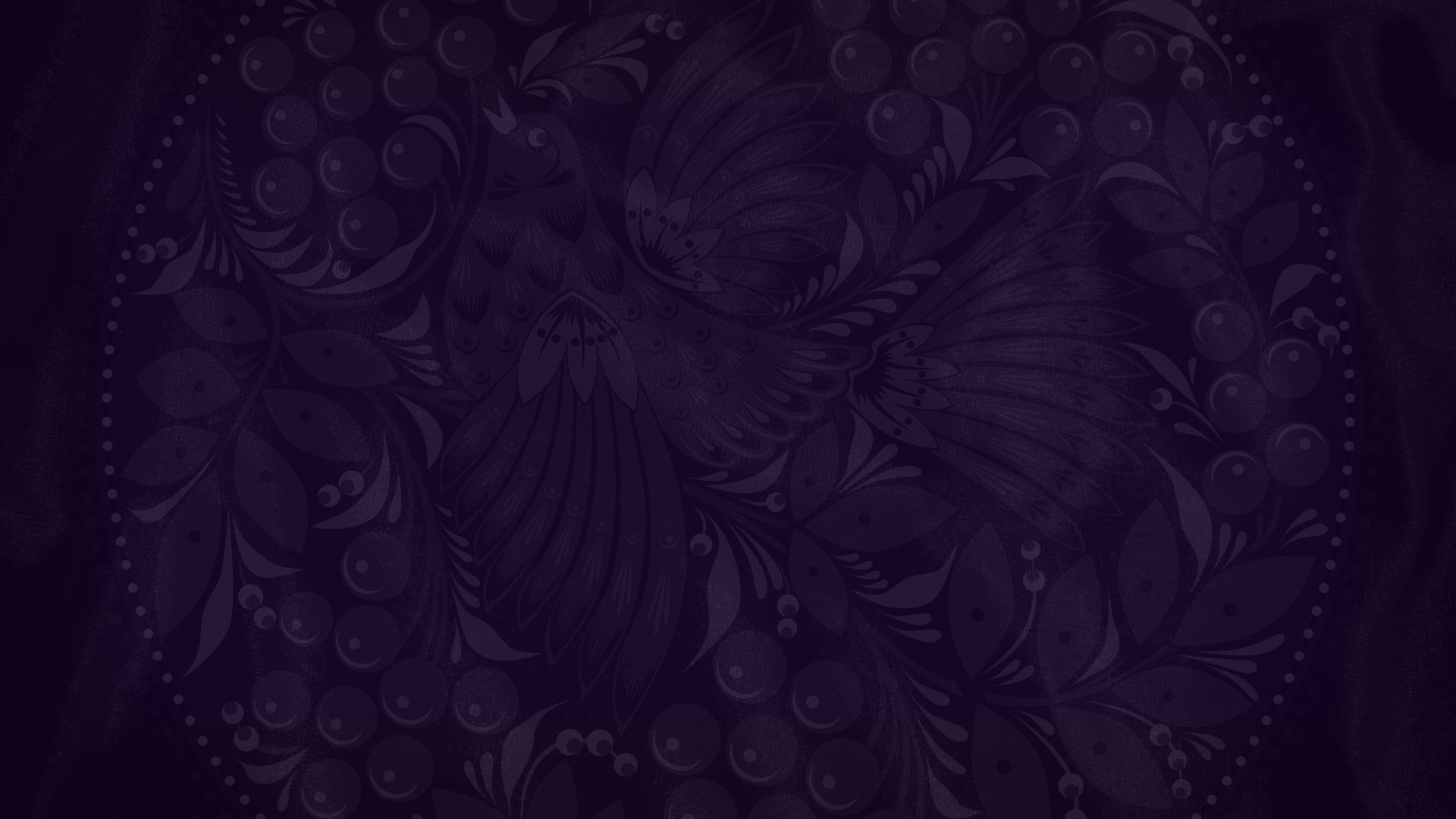 Самодержавие на русских землях
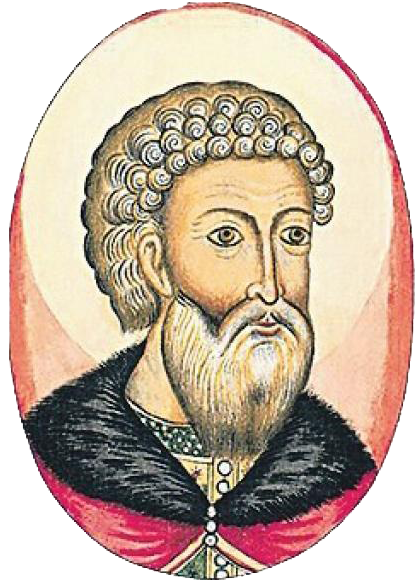 1
Начало оформляться при Василии III.
Власть царя не ограничена никаким выборным представительным органом.
2
Власть царя опиралась только 
на его приближённый круг лиц.
3
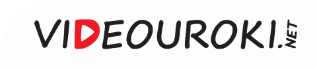 Российское государство в начале XVI века
Качественные изменения
Пережитки прошлого
Создание первых общегосударственных учреждений
Господство феодальных порядков
Появление единого войска 
и системы связи
Натуральный характер хозяйства
Разделение территории
на уезды во главе
с наместниками
Отсутствие выхода к морям
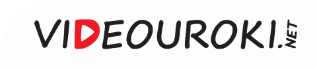 Россия в царствование Василия III
Внешнеполитические задачи единого Российского государства
Подчинение татарских ханств на южных
 и восточных границах
Борьба с ВКЛ 
за западнорусские земли
Получение выхода 
к Балтийскому морю
Присоединение черниговских, новгород-северских земель, Смоленска
Долгая борьба с Казанским 
и Крымским ханствами
Отсутствие выхода
к Балтийскому морю
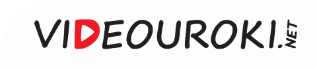 Василий III
Подчёркивая внешнюю независимость Руси, Василий III стал именоваться самодержцем.
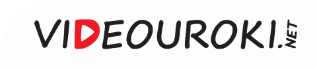 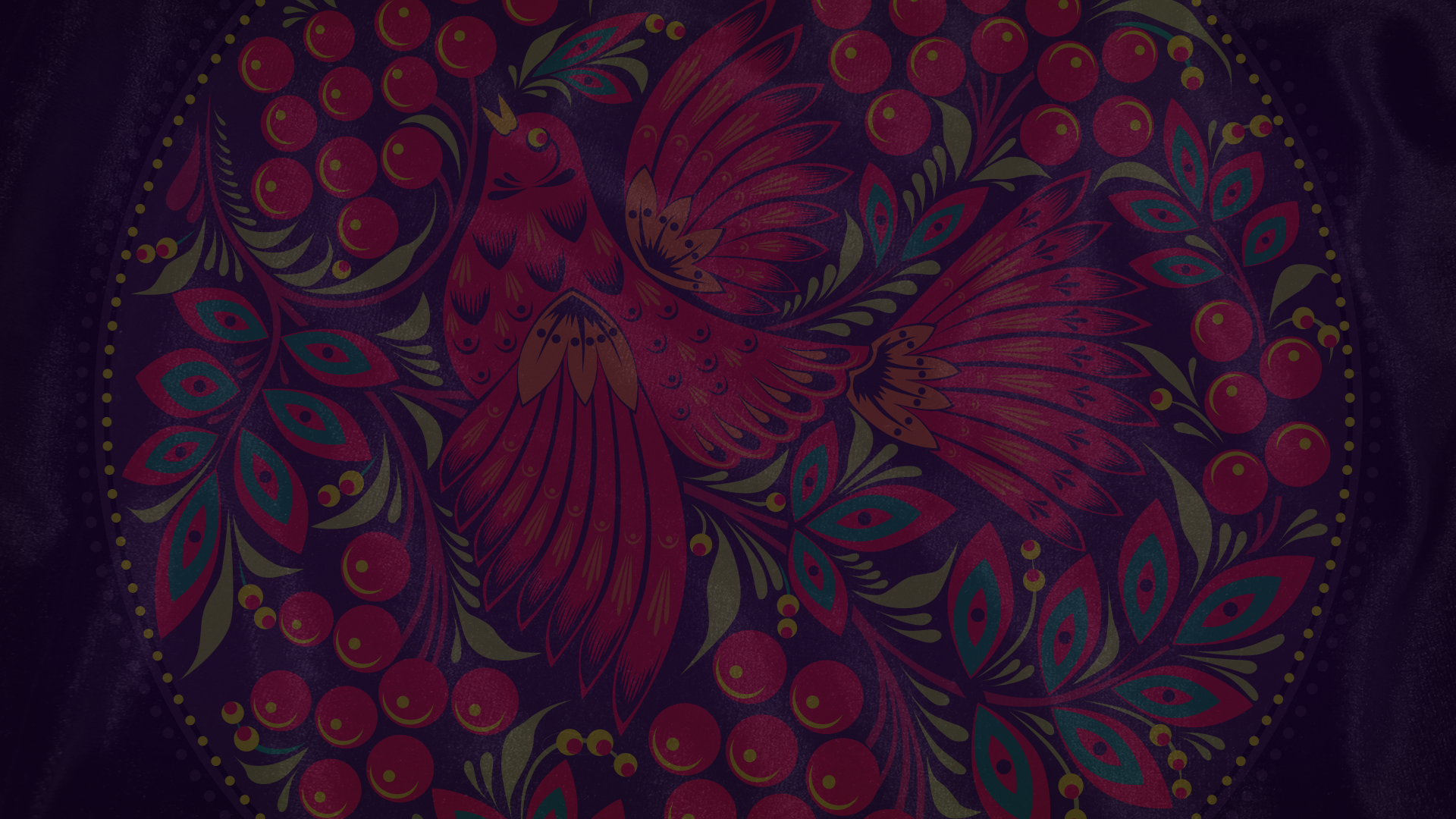 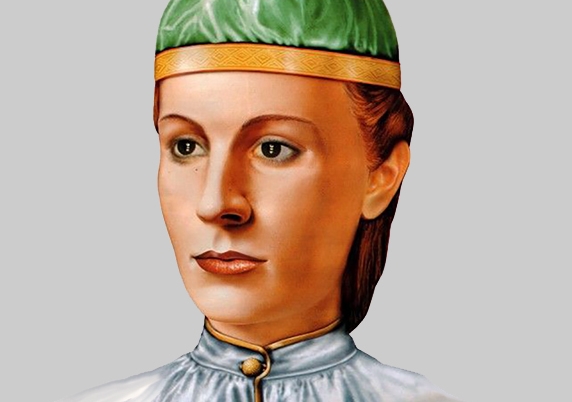 После смерти Василия III в 1533 году 
на престол вступил его трёхлетний 
сын Иван IV Васильевич. 



До достижения Иваном совершеннолетия Российским государством правила его мать Елена Глинская.
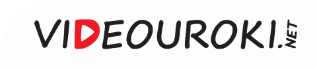 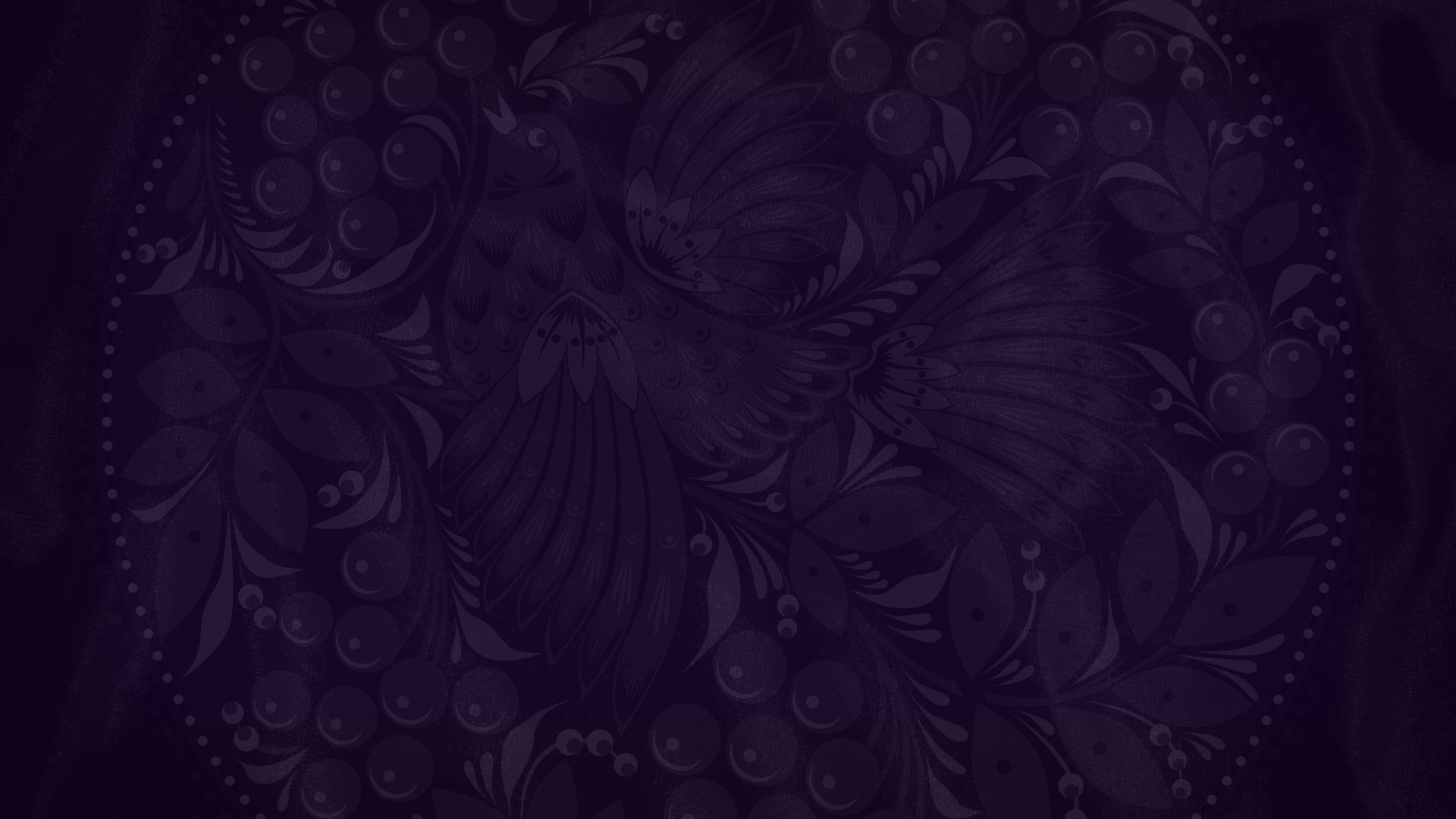 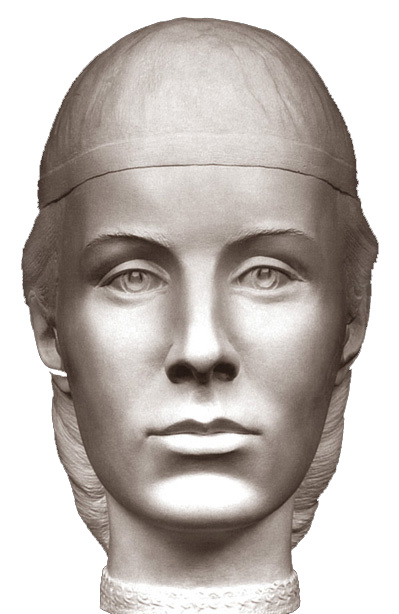 Правление Елены Глинской
1
2
Проведение ряда реформ, которые укрепили единство страны.
Завершение Русско-литовской война 1534–1537 годов выгодным для России миром.
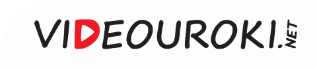 Правление Елены Глинской
Самой важной стала денежная реформа
Московский рубль стал единой денежной единицей государства
Упрочено развитие внутренней торговли
Активизировалась внешняя торговля
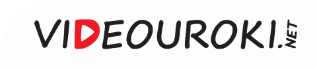 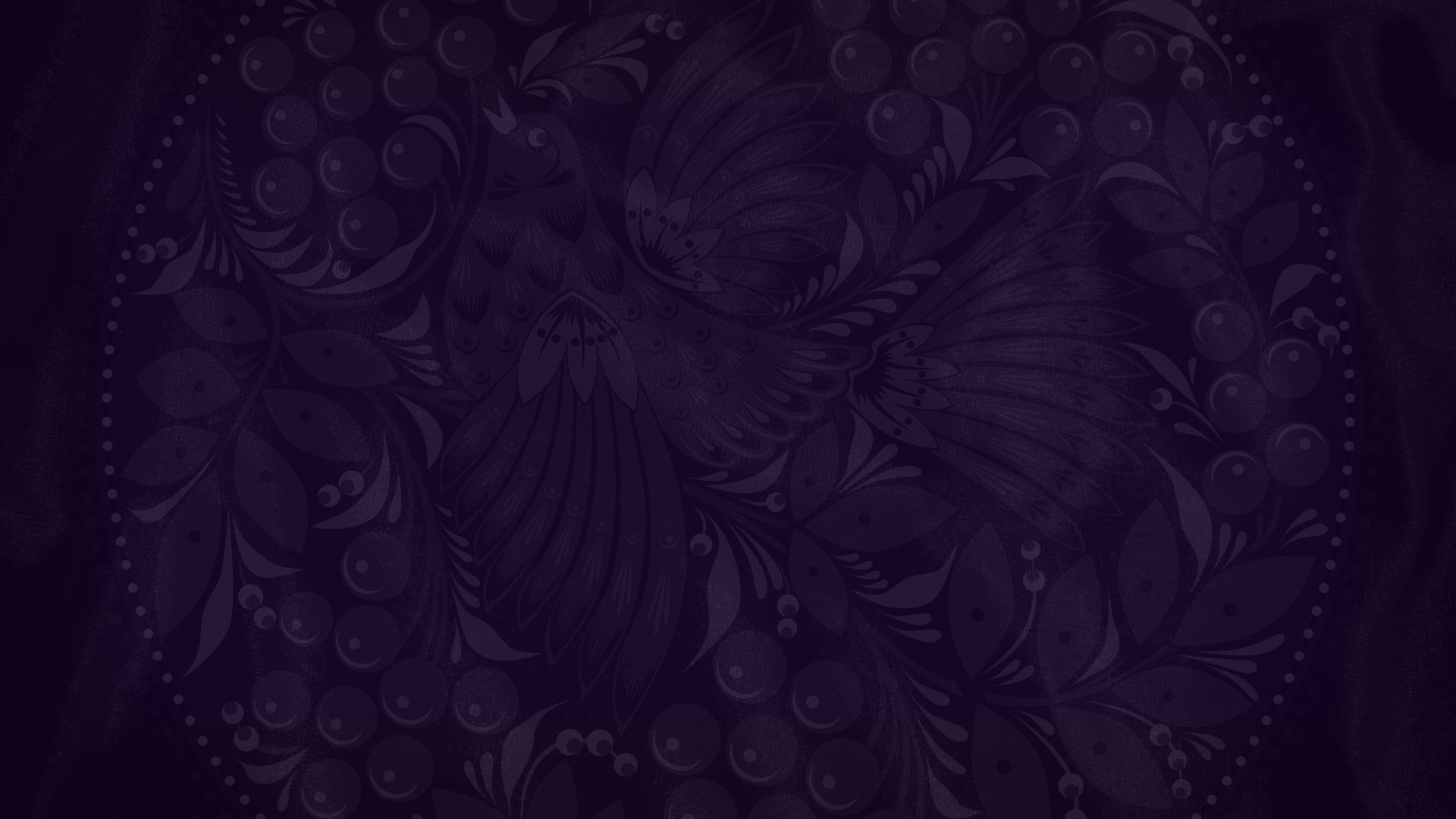 Период боярского 
правления
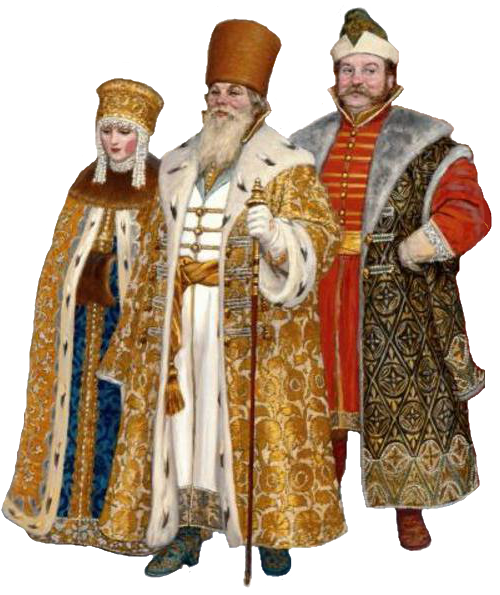 1
Боярские заговоры.
2
Дворянские волнения.
3
Городские восстания.
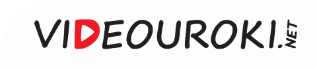 Иван IV начал проводить реформы, направленные на укрепление центральной власти.
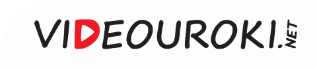 В результате реформ Россия начала оформляться как сословно-представительная монархия.
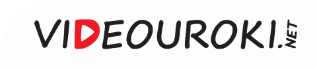 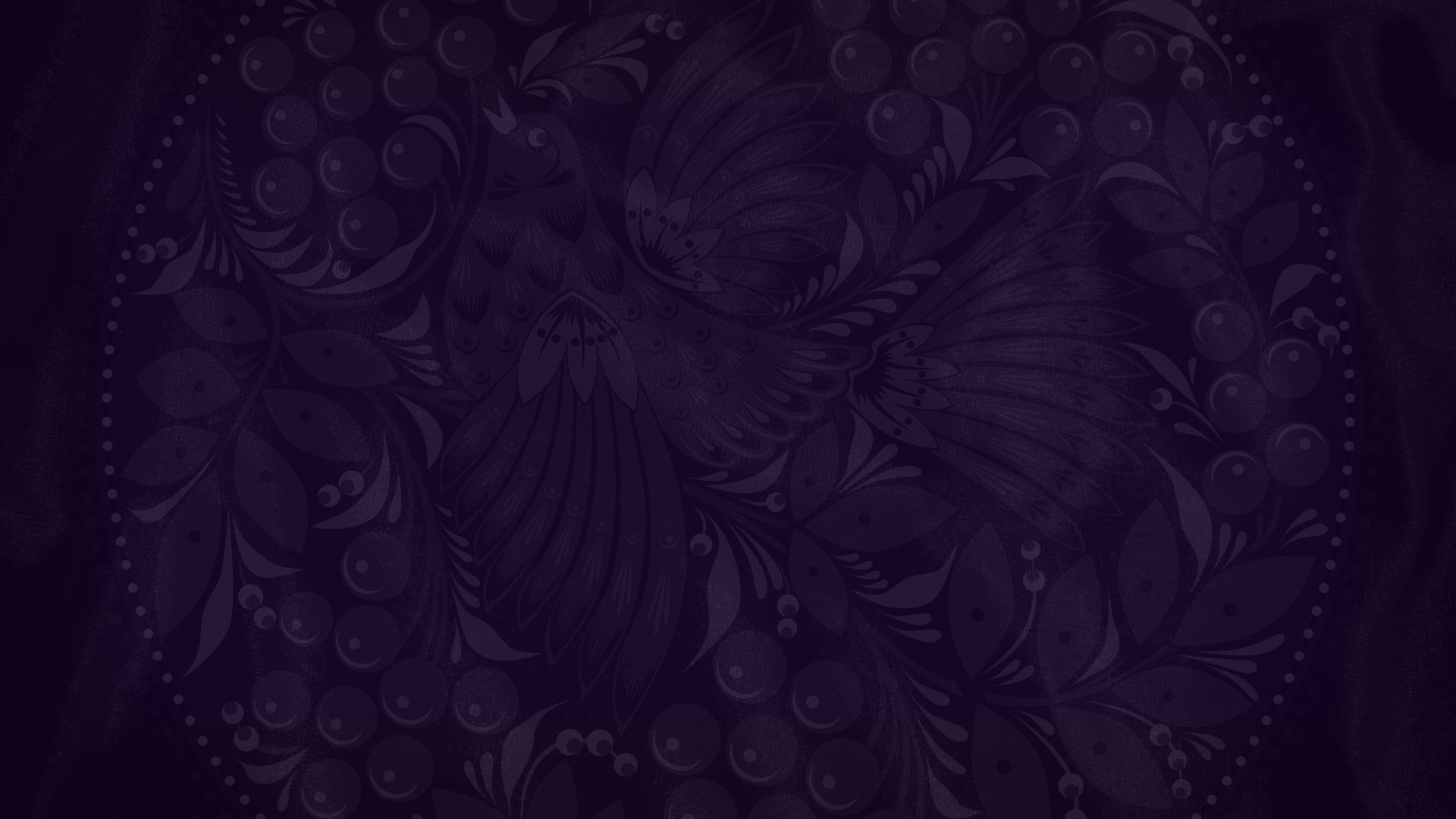 Россия как сословно-представительная монархия
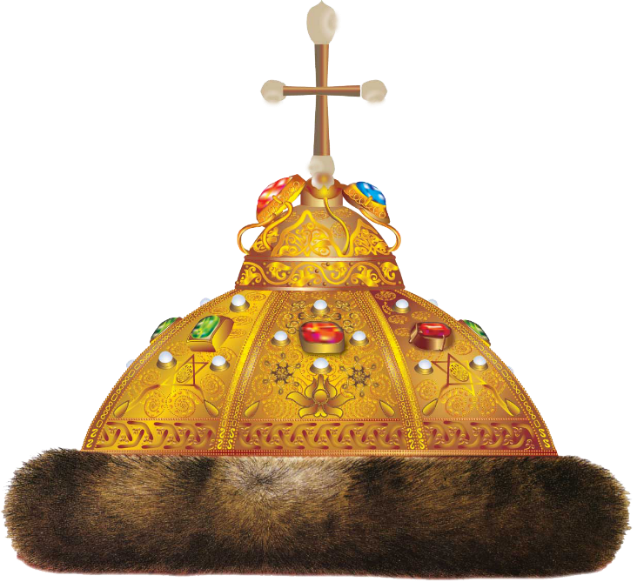 1
Снижение значения Боярской думы.
2
Первый созыв Земского собора.
3
Формирование системы приказов.
4
Принятие сборников законов, единых для всей страны.
5
Появление стрелецких полков.
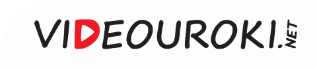 бояре-вотчинники и помещики уравнивались в правах и сливались по своему статусу с сословием служилых людей; 
были упразднены наместничество и кормление, вместо них вводились выборные должности губных и земских старост.
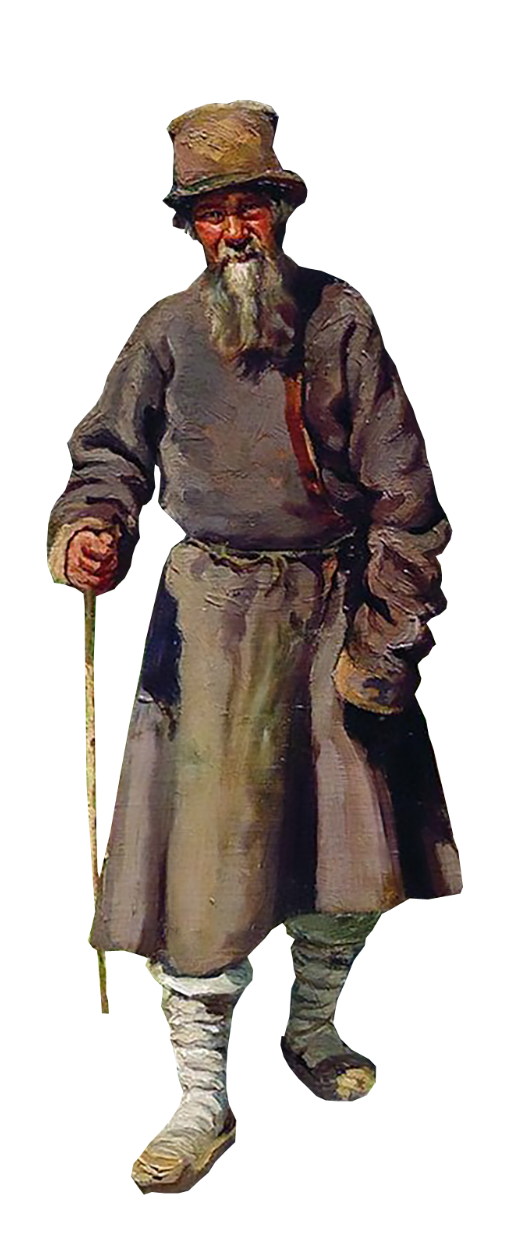 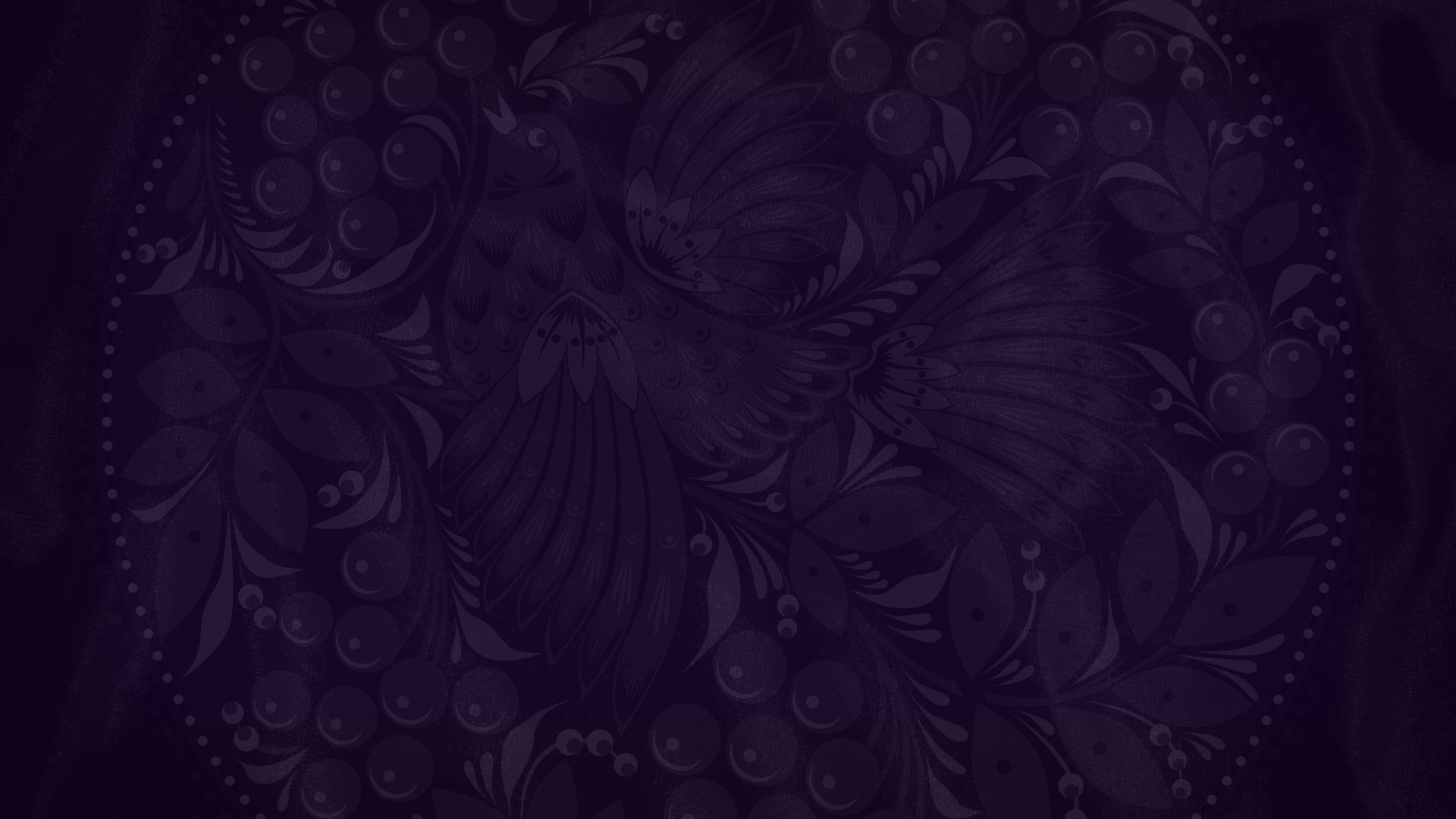 Россия как сословно-представительная монархия
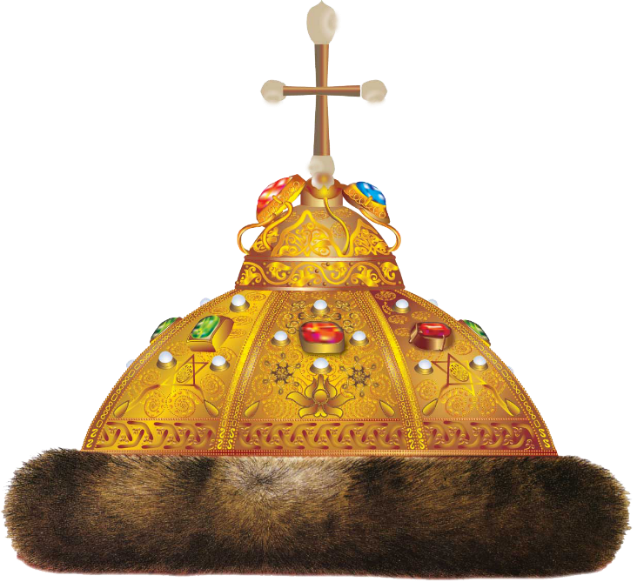 Уравнение в правах бояр-вотчинников
и помещиков.
6
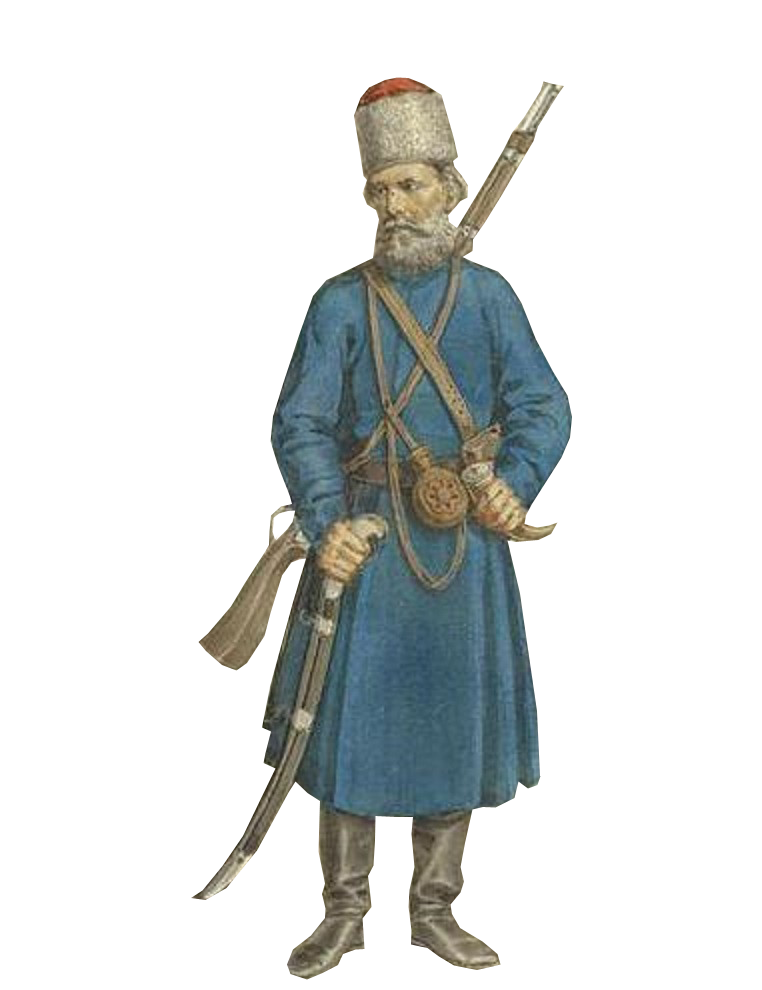 7
Слияние бояр по своему статусу 
с сословием служилых людей.
Упразднение наместничества 
и кормления.
8
9
Учреждение выборных должностей губных и земских старост.
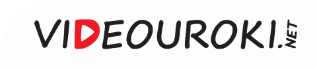 Итоги опричнины
Введение опричнины после обострения отношений Ивана IV 
с членами Избранной рады
Утверждение неограниченной власти Ивана IV
Уничтожение всех его противников
Разорение экономики и хозяйства страны
Неспособность опричного войска противостоять внешней угрозе
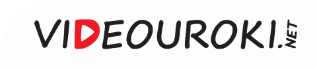 Внешняя политика Ивана IV 
в восточном и южном направлениях
Превращение России в крупнейшую евразийскую державу
Установление союзнических отношений с Ногайской Ордой и правителями Кавказа
Включение территорий Казанского, Астраханского, Сибирского ханств, Приуралья
Укрепление международного положения России
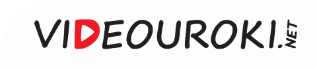 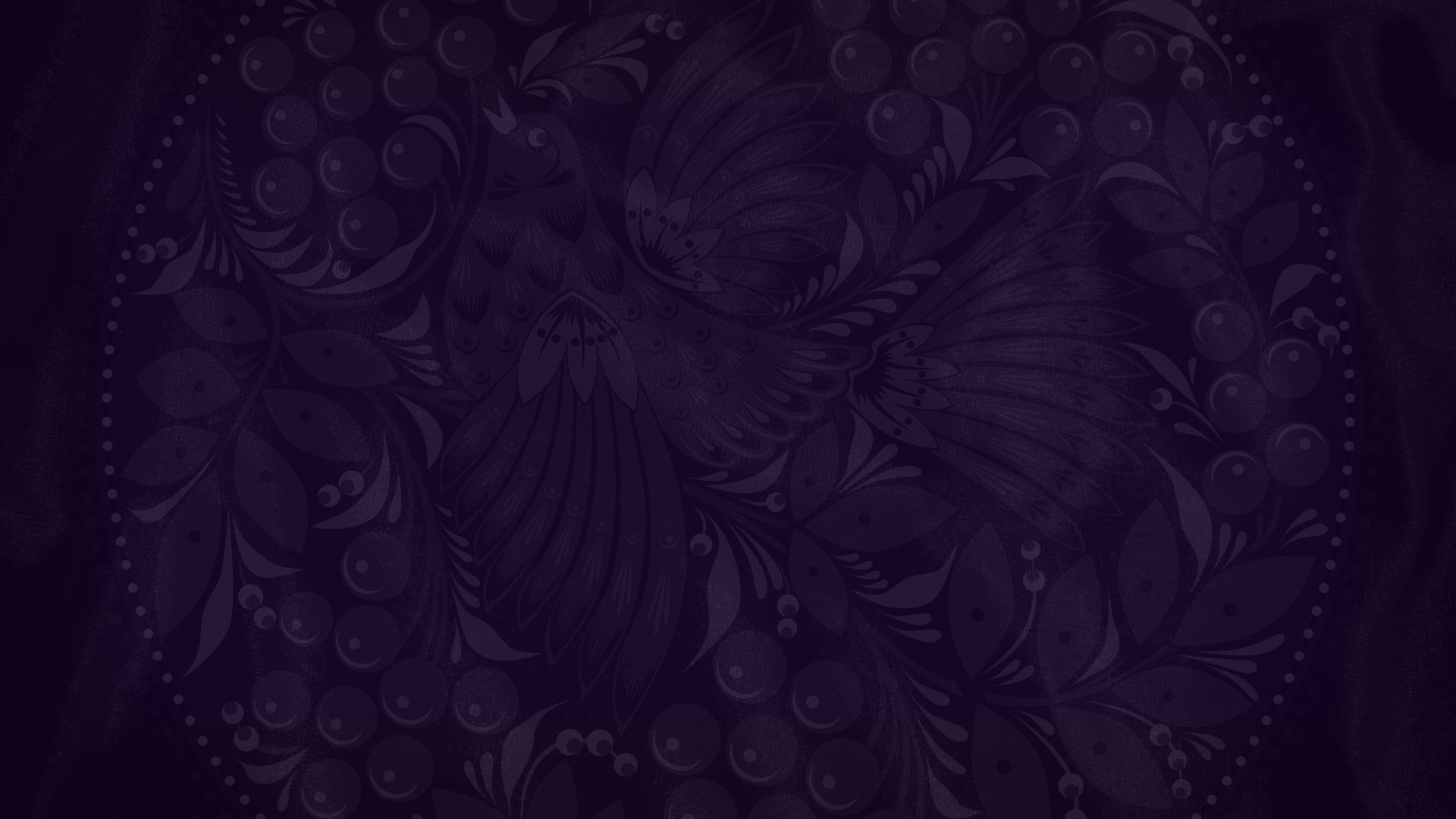 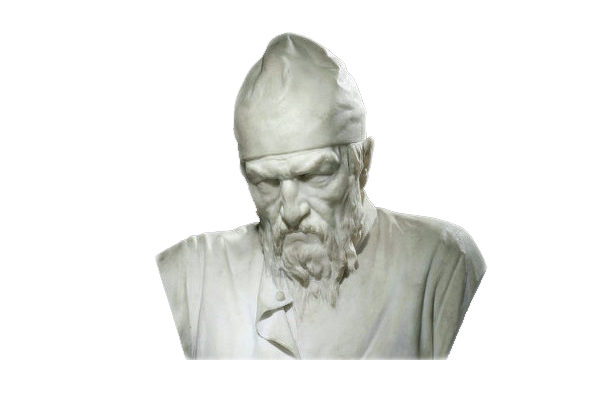 Внешняя политика Ивана IV
в западном направлении
1
2
Россия потерпела поражение в Ливонской войне.
Не был получен выход 
к Балтийскому морю.
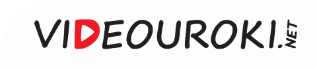 Итоги правления Ивана IV
Разрушение хозяйства
Раскол верхушки общества на два лагеря
Предпосылки Смуты
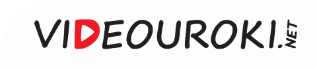 Правление Фёдора Ивановича
Продолжение процесса законодательного оформления крепостного права
Постепенное восстановление экономики страны
Укрепление поместного 
и вотчинного хозяйства
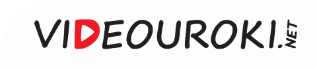 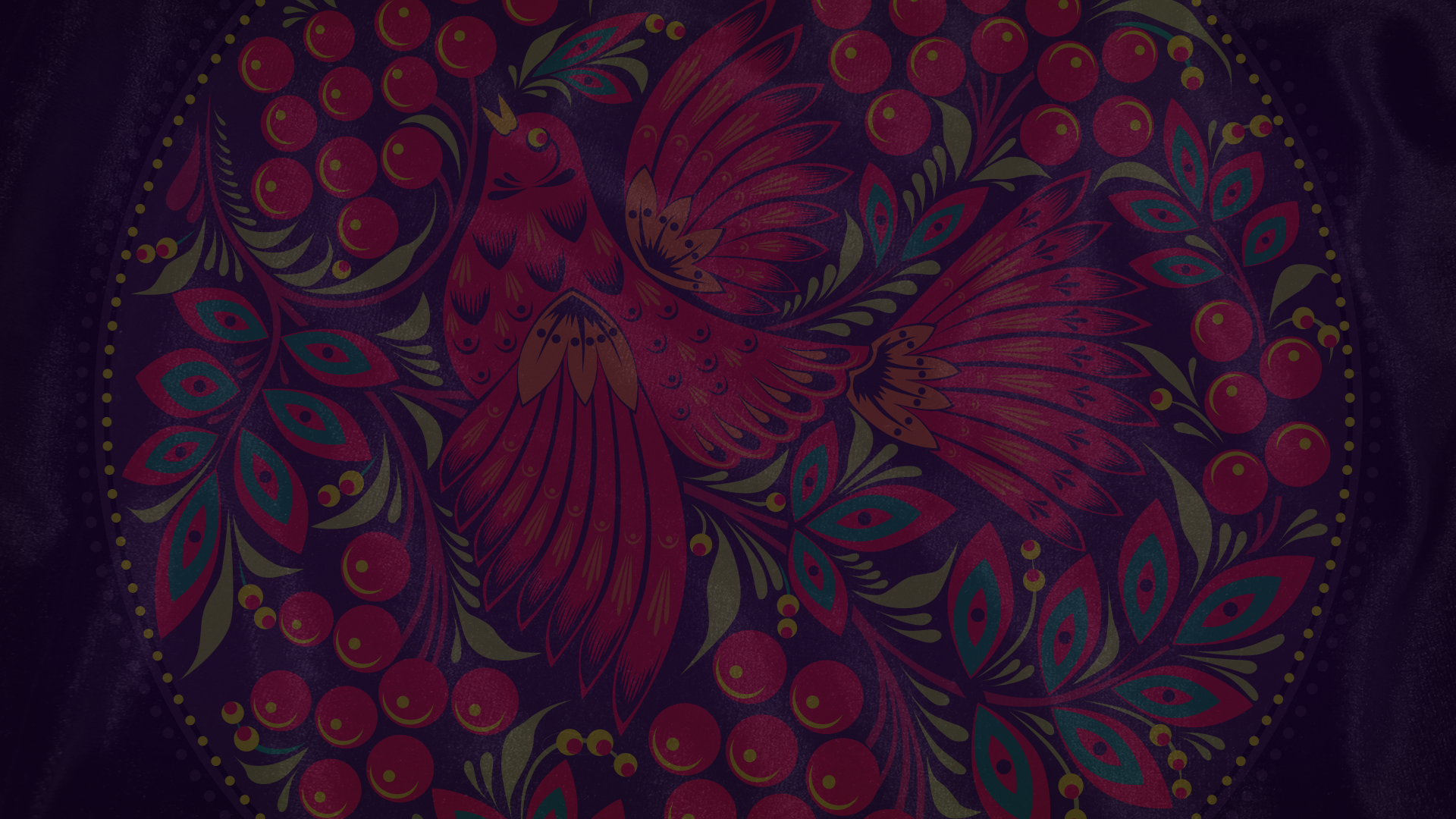 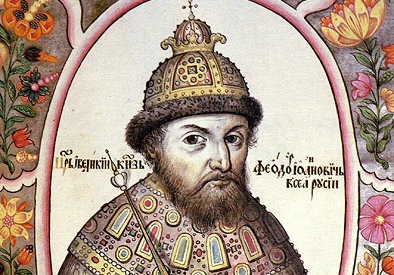 Фёдор Иванович был слаб здоровьем, набожен и не интересовался делами 
государства.
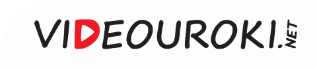 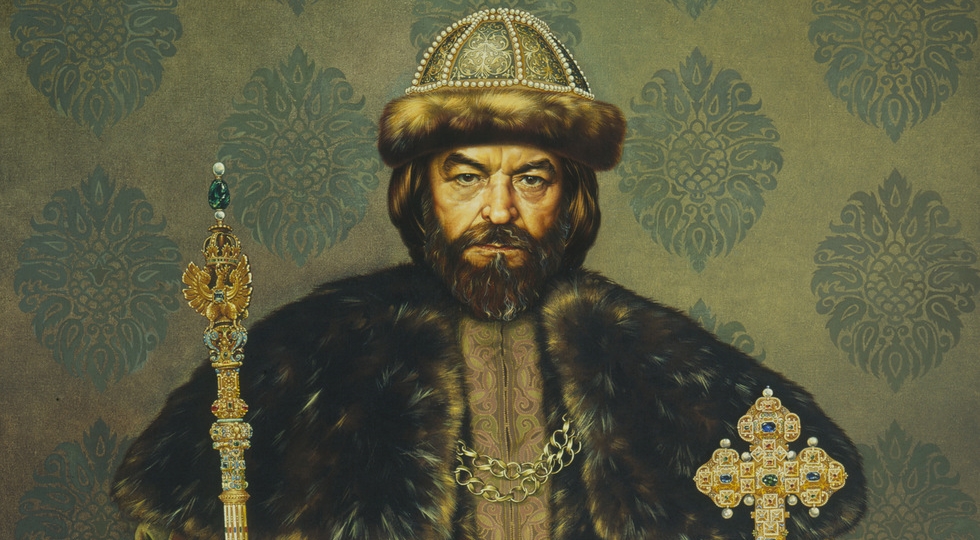 Во время царствования Фёдора Ивановича страной управлял Борис Годунов.
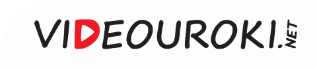 При поддержке Годунова 
в Российском государстве было учреждено патриаршество.
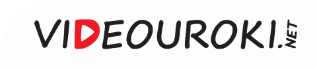 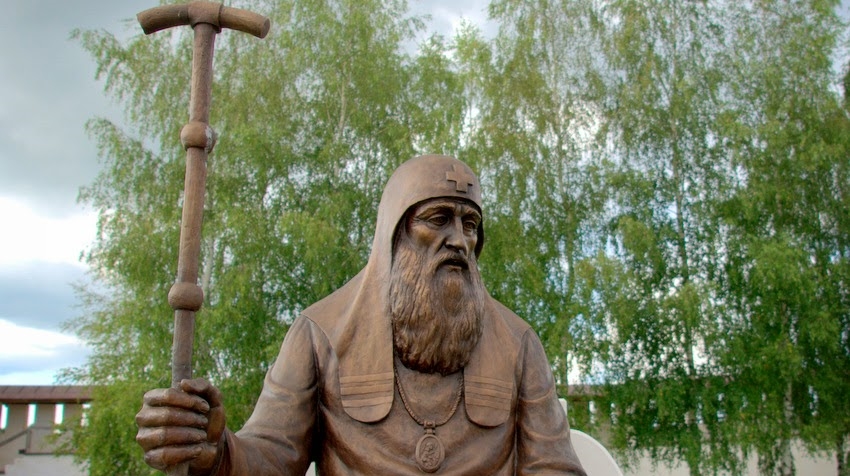 Святитель Иов,
первый Патриарх Московский
и всея Руси
Русская православная церковь стала полностью самостоятельной и независимой от греческой.
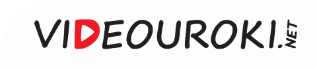 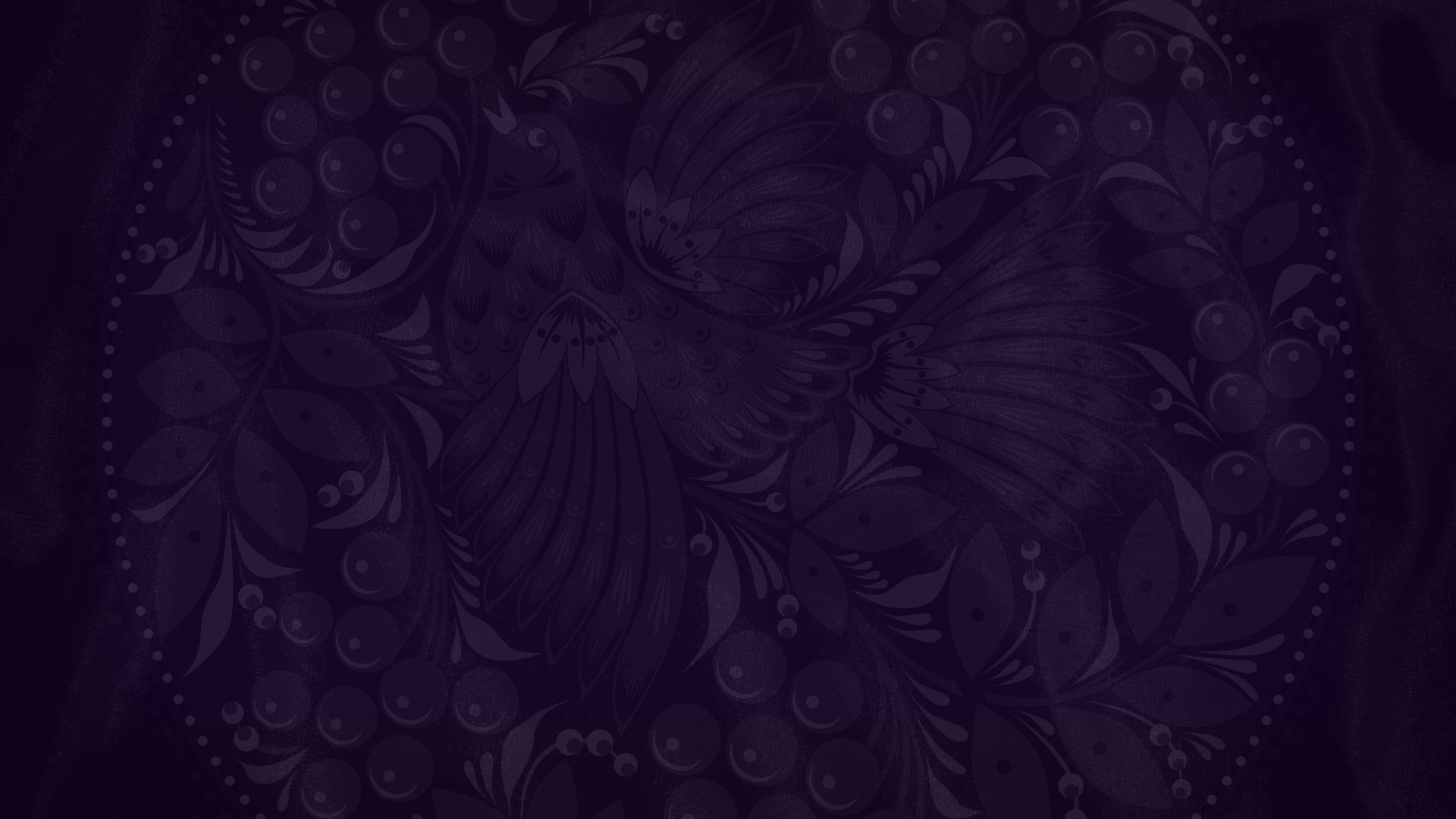 Внешняя политика Фёдора Ивановича
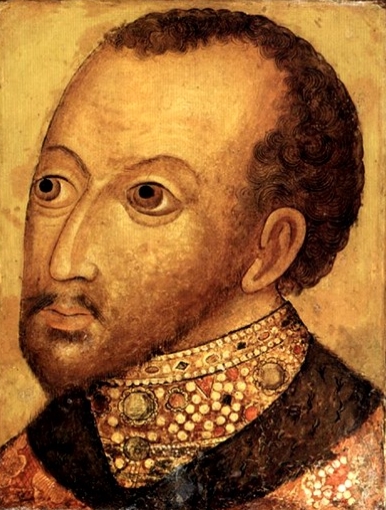 Частичное восстановление позиций Российского государства в Прибалтике.
1
2
Рост международного авторитета России.
3
Укрепление торговых и культурных связей с Западной Европой.
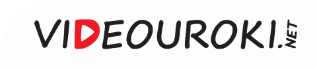 Россия в конце XVI века
Смерть всех наследников 
Ивана IV
Отсутствие детей у Фёдора Ивановича
Династический кризис
Пресечение династии Рюриковичей
Возведение на престол Бориса Годунова
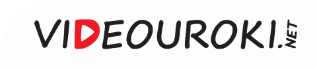 Создание единого Российского государства привело
к изменениям 
в культуре.
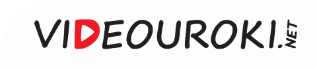 Развитие культуры в XVI веке
Формирование единой русской культуры
Культурные достижения народов, 
с которыми поддерживались тесные контакты
Культурные достижения всех русских земель
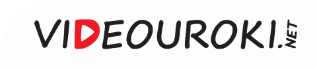 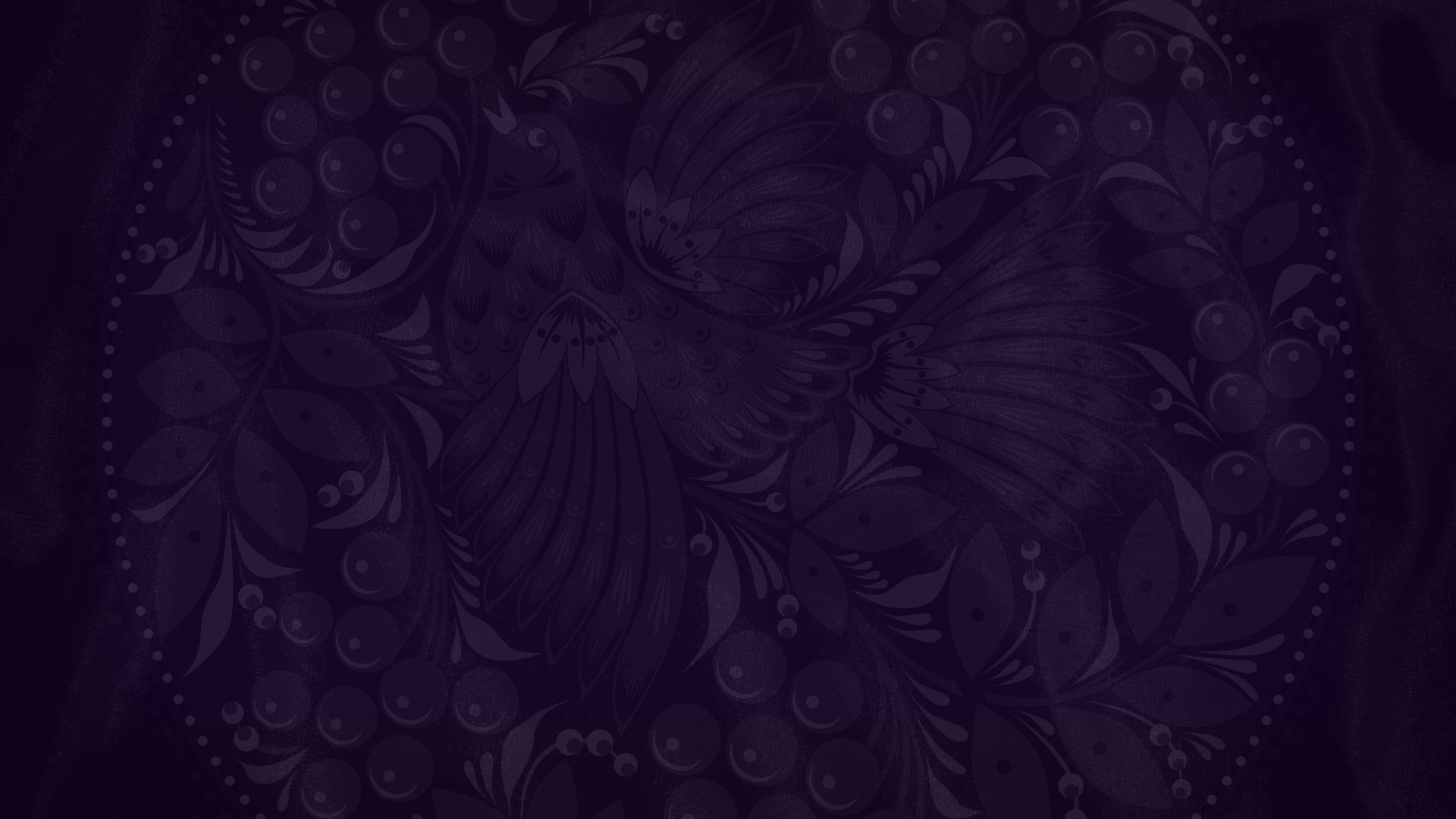 Россия как единое централизованное государство
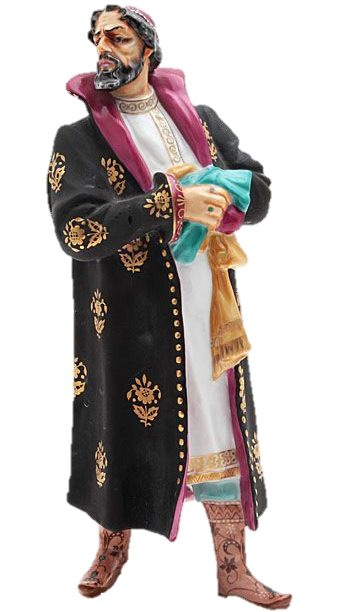 1
Установление самодержавной власти царя.
Складывание центрального государственного аппарата.
2
Расширение границ и национального состава населения.
3
4
Формирование культуры единого Российского государства.
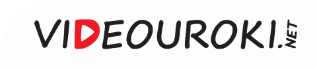 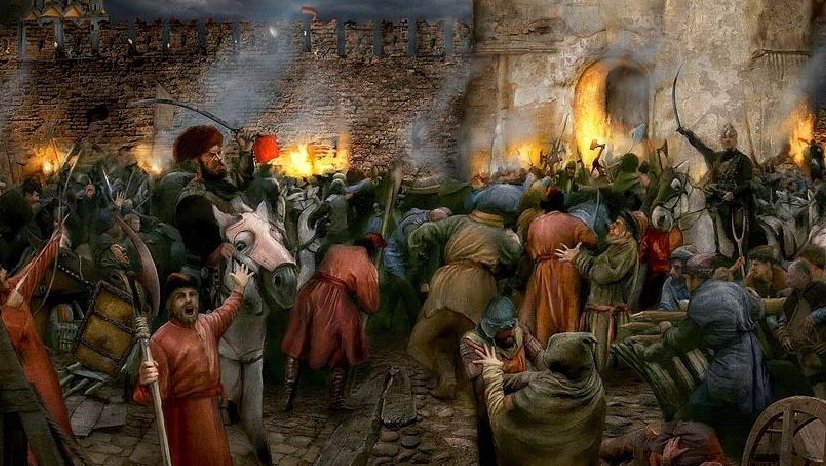 В начале XVII века Российское государство оказалось на грани потери независимости.
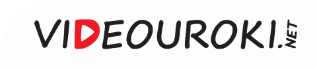 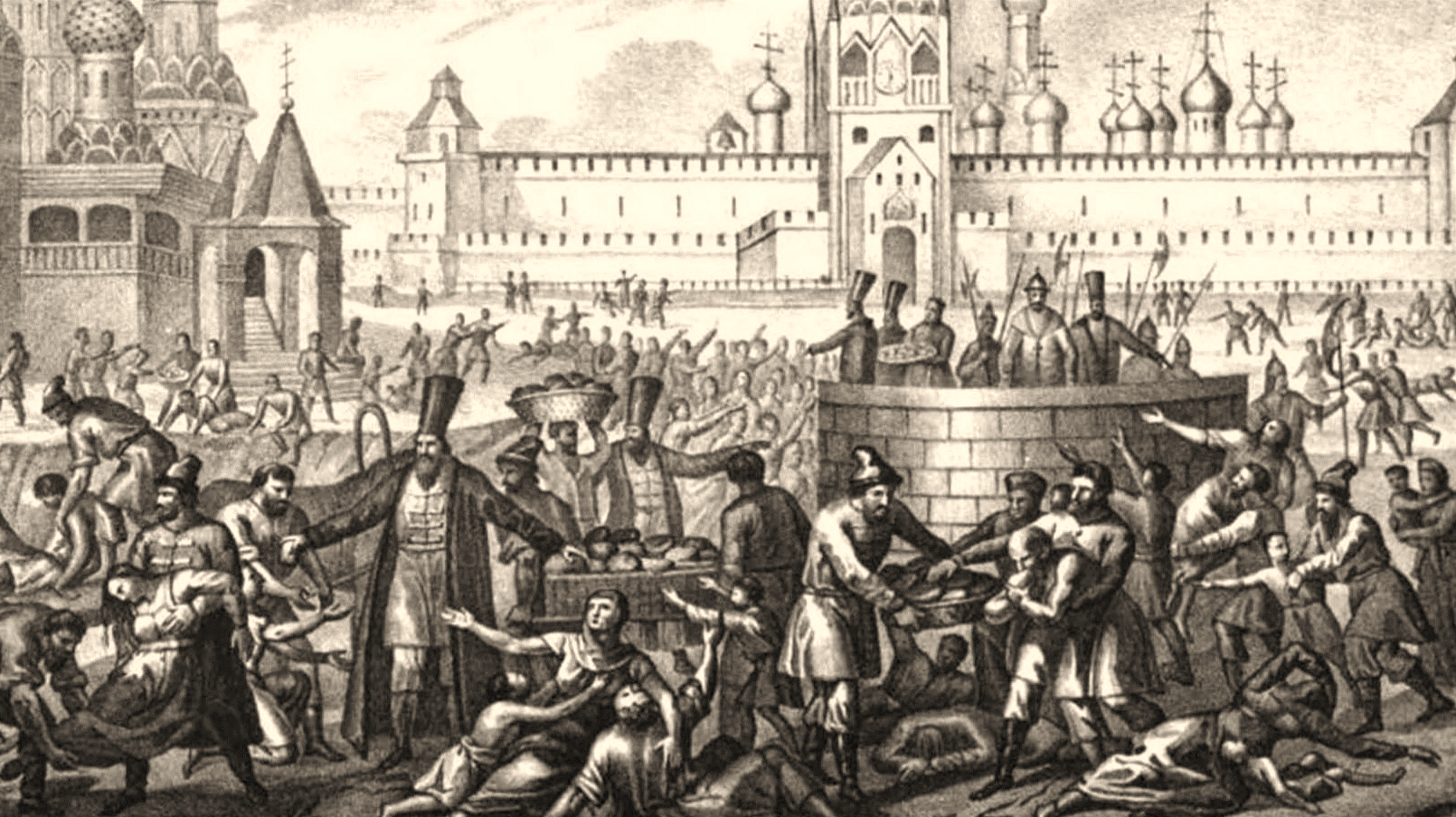 Великий голод в Москве 1601 года
Во время правления Бориса Годунова в стране начался тяжелейший кризис, который называют Смутой.
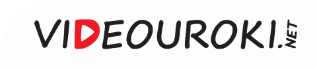 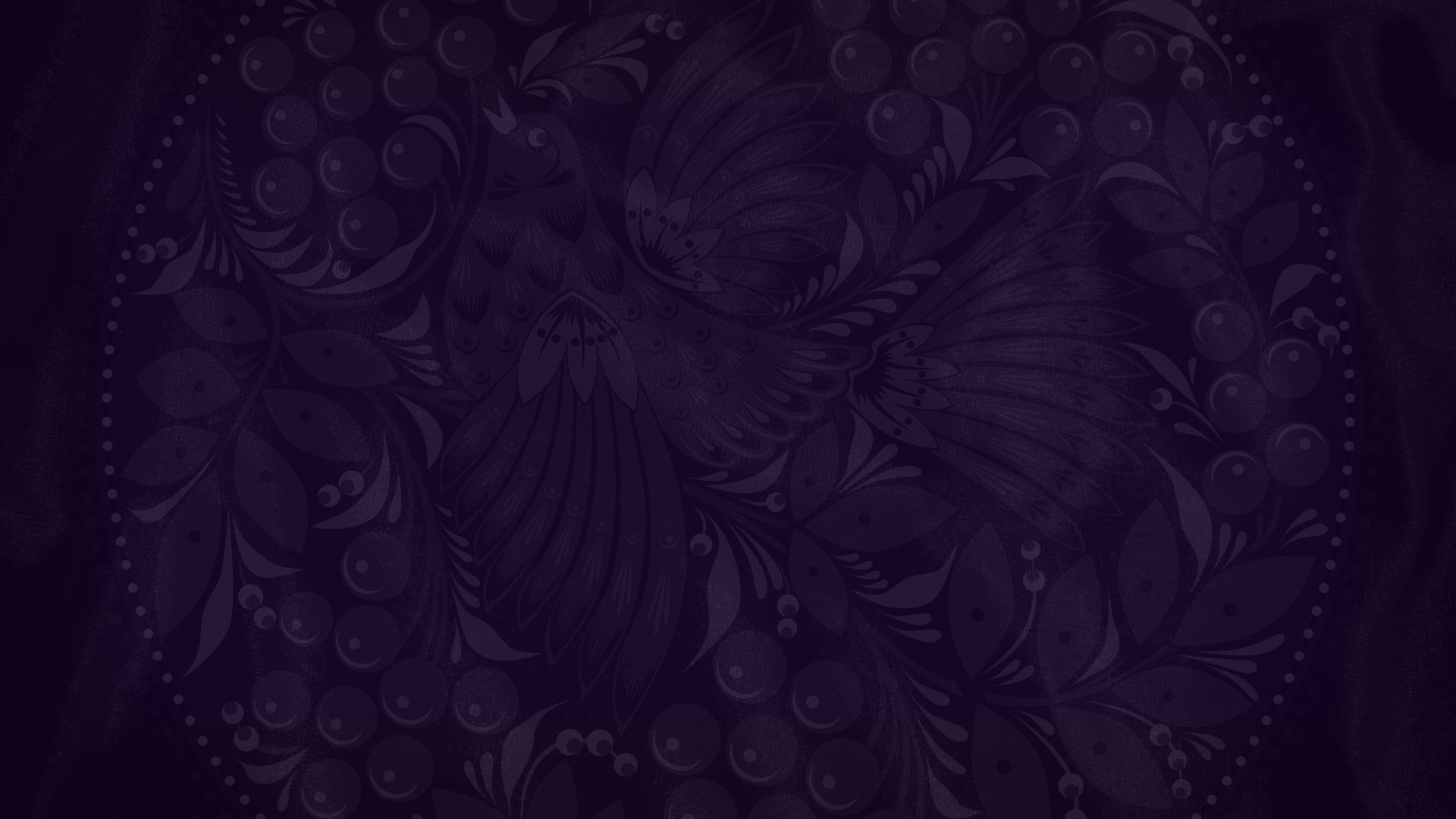 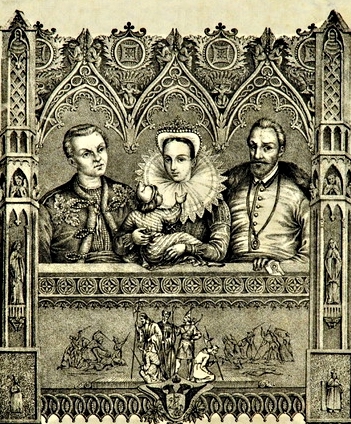 Период Смутного времени
2
3
1
Первая в России гражданская
война.
Самозванцы 
на российском 
престоле.
Польско-
шведская 
интервенция.
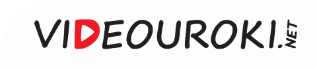 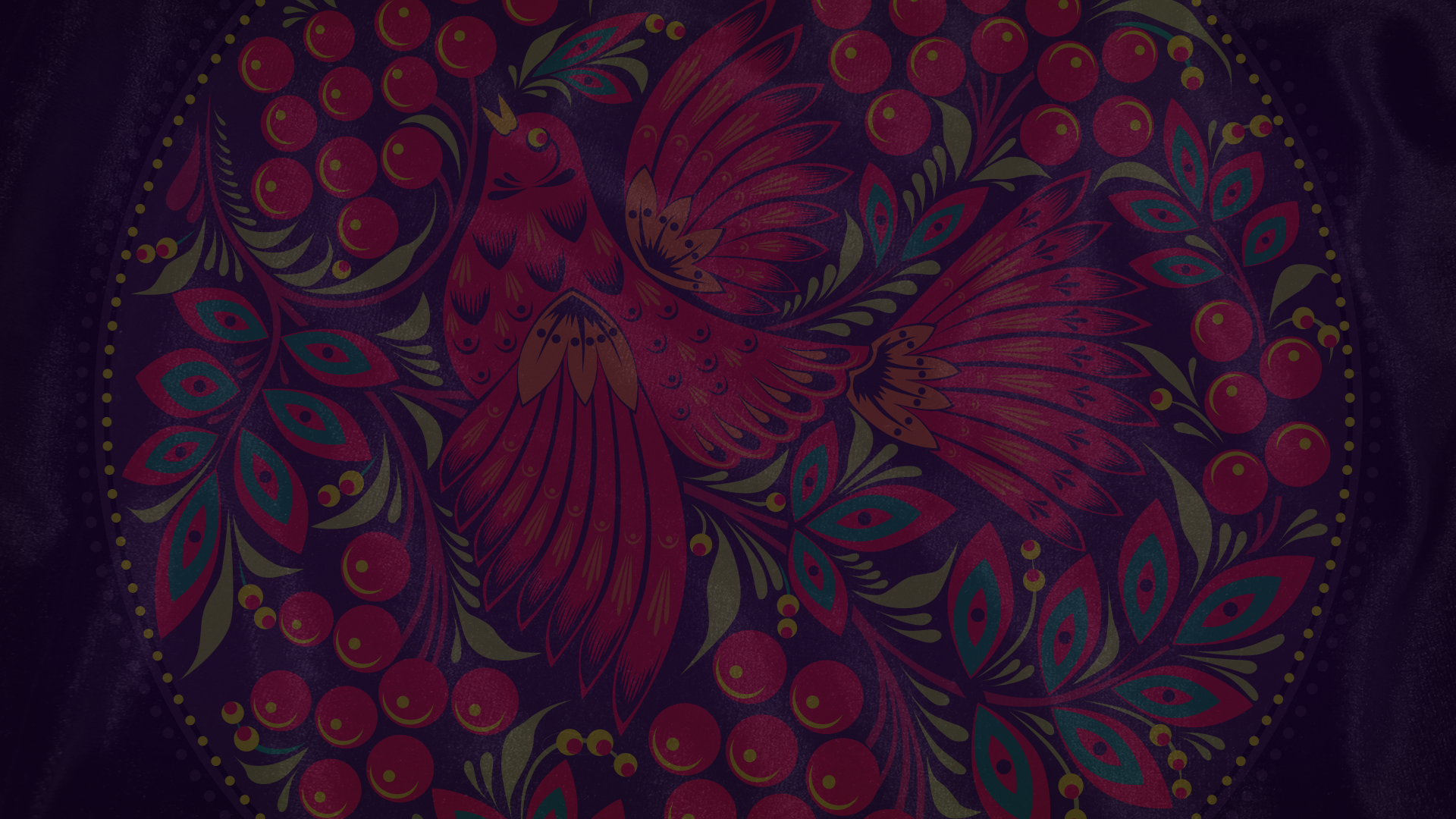 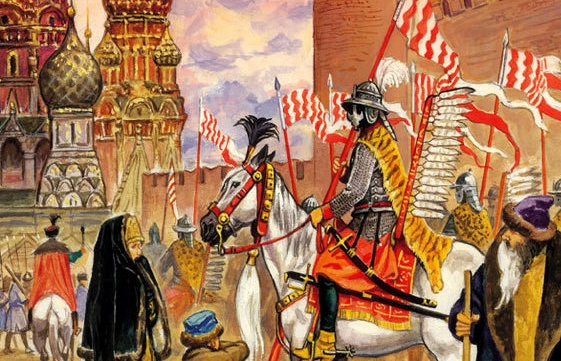 Вывести страну из Смуты правящая верхушка не смогла.
Бояре и дворяне усугубили кризис.
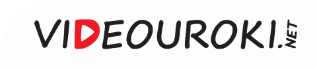 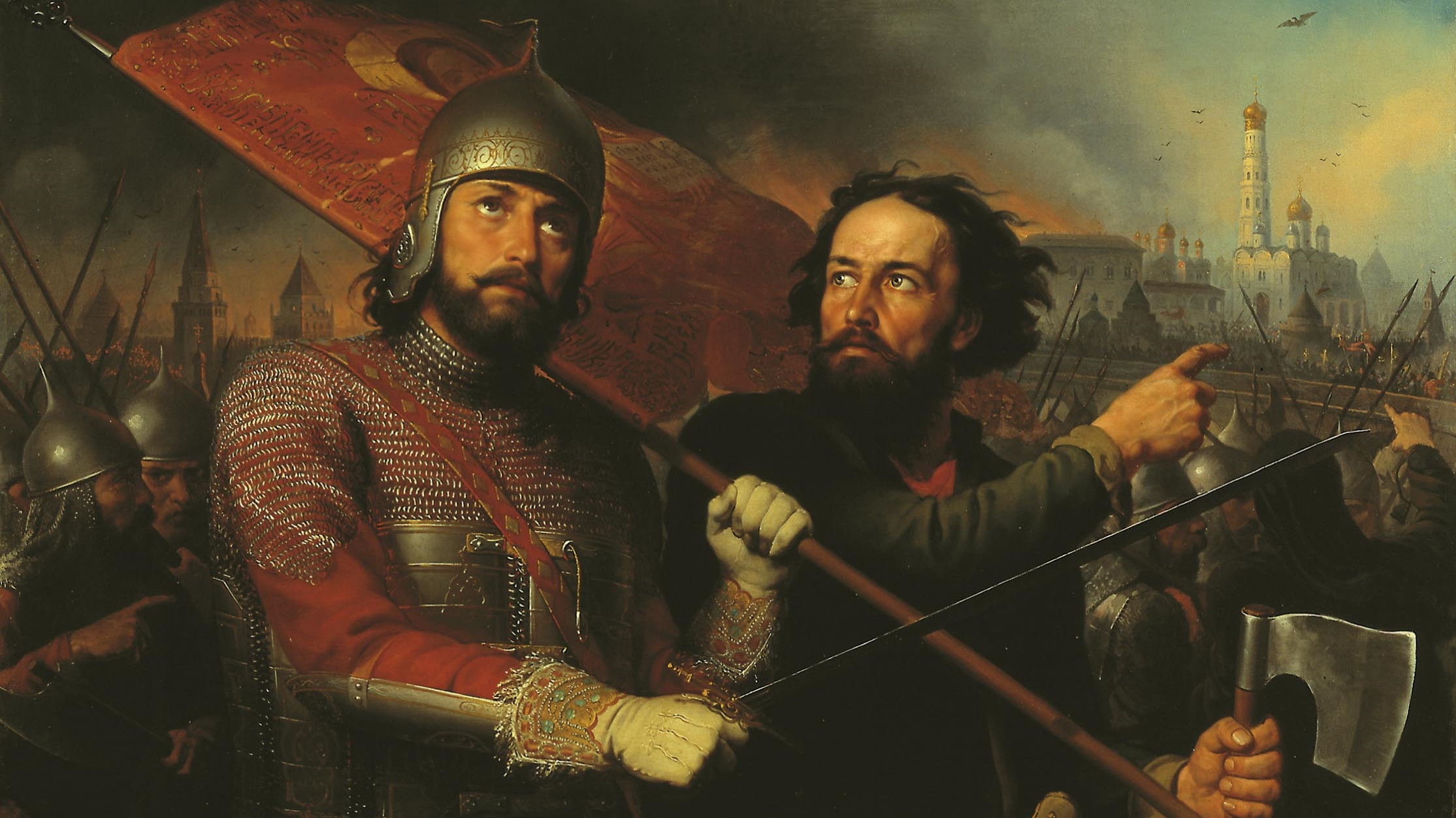 Кузьма Минин
и Дмитрий Пожарский
Народное ополчение освободило Москву и Россию от интервентов.
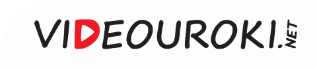 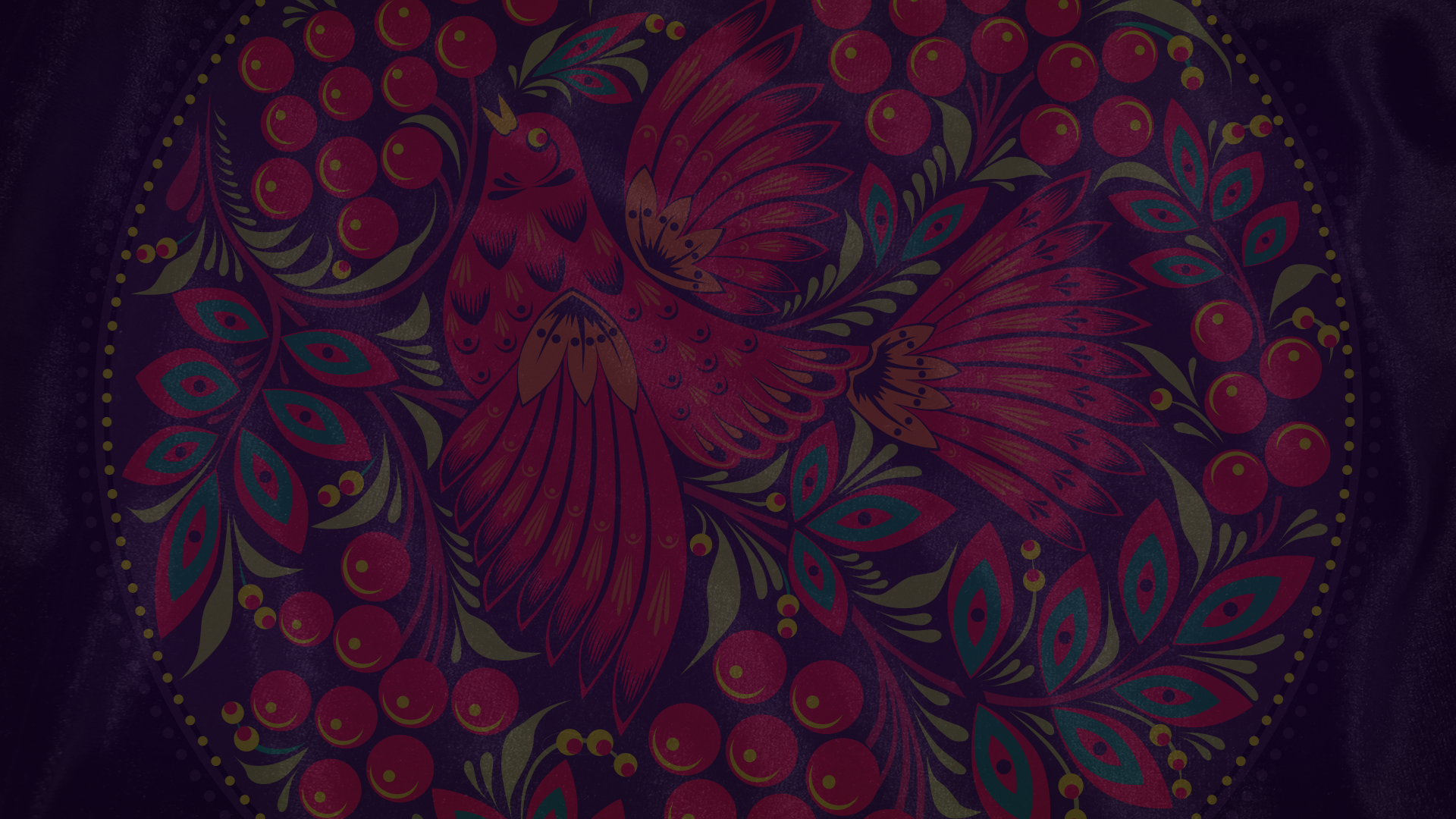 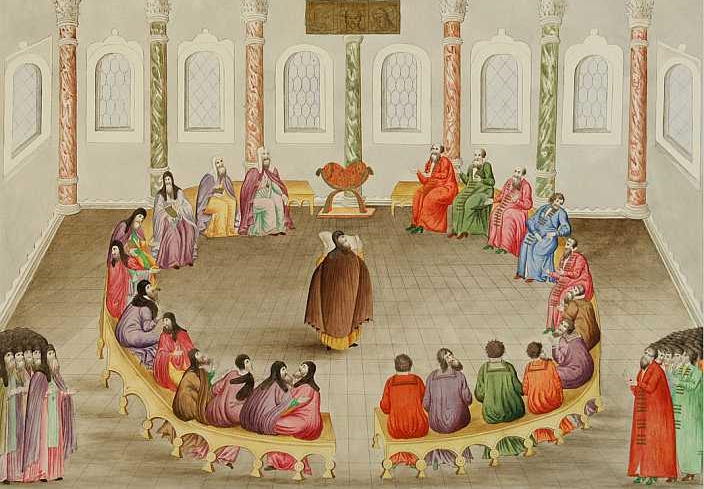 Воцарение династии Романовых
На Земском соборе 1613 года царём был избран 16-летний Михаил Фёдорович Романов.
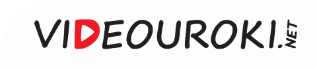 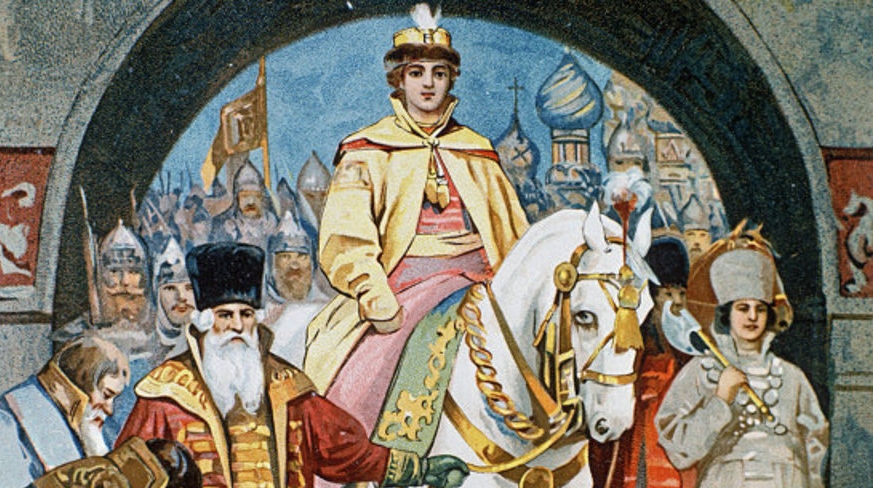 Въезд царя 
Михаила Фёдоровича 
в Москву 2 мая 
1613 года
Михаил Фёдорович приходился внуком родному брату Анастасии Романовны, жены Ивана IV.
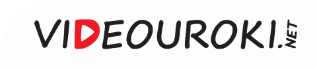 Россия при первых Романовых
Последствия Смуты удалось преодолеть 
к середине XVII века
В экономике и хозяйстве
стали проявляться зачатки 
рыночных отношений
Они тормозились усиленным контролем 
со стороны государства
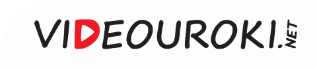 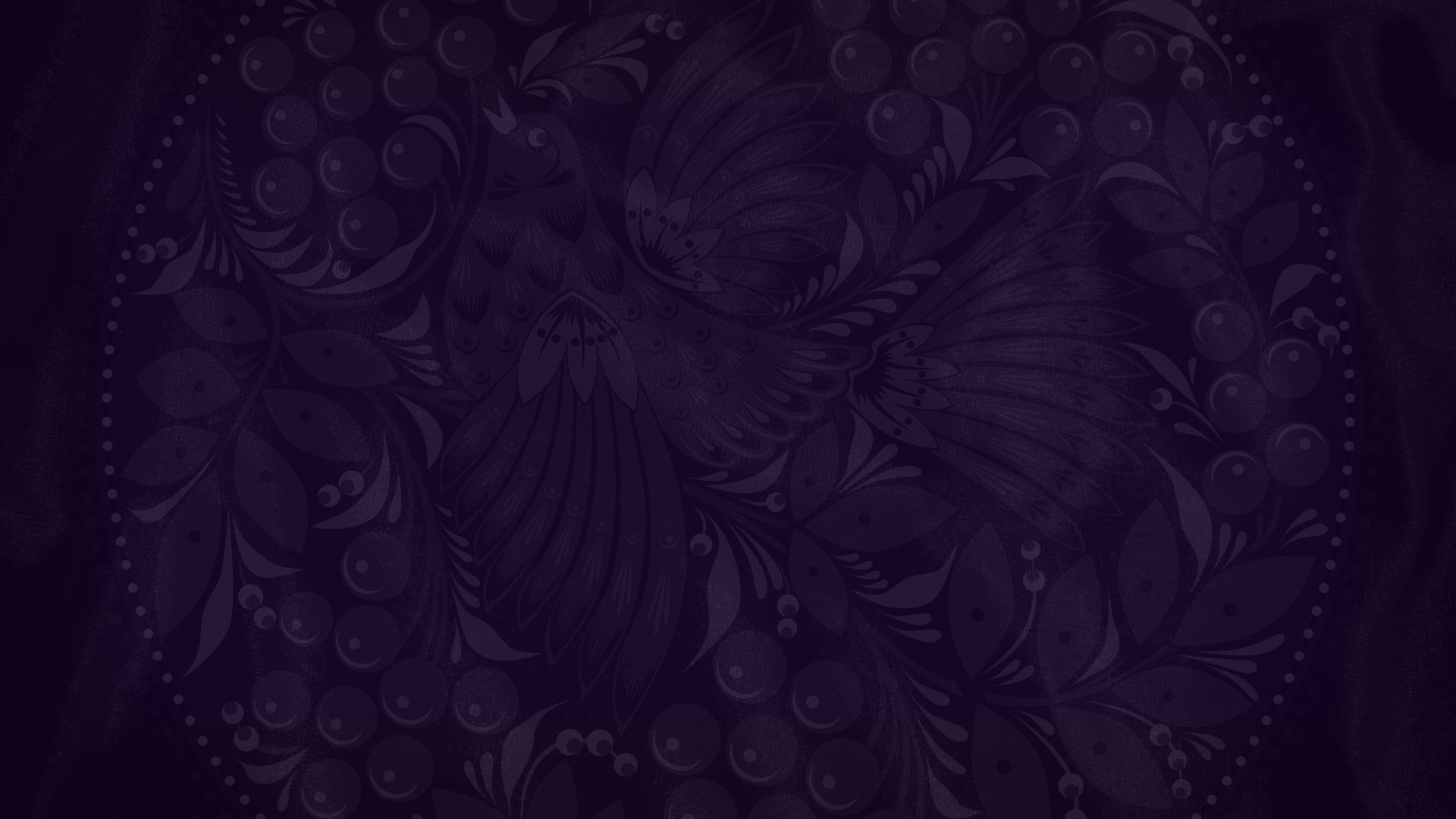 Россия в середине XVII века
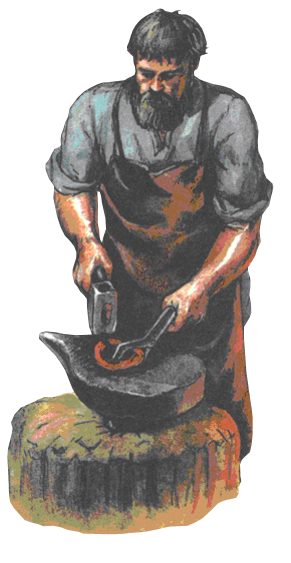 1
Рост мелкого товарного производства.
2
Возникновение новых мануфактур.
Усиление специализации по производству различных товаров.
3
Начало формирования всероссийского рынка.
4
Окончательная ликвидация остатков феодальной раздробленности.
5
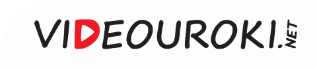 «Бунташный век»
Ограничение казачьей вольности
Рост 
крестьянских повинностей
Усиление 
налогового 
гнёта
Оформление 
крепостного
права
Ведение войн
Начало многочисленных народных восстаний
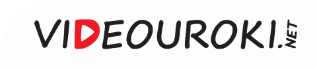 «Бунташный век»
В борьбе против народных восстаний объединялась верхушка общества
Бояре и дворяне стремились укрепить политические условия своего господства
Государственное управление 
на местах
Государственное управление 
в центре
Самодержавная
власть царя
Вооружённые силы
Церковь
Царская власть и положение церкви в государстве укрепились
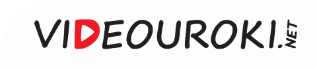 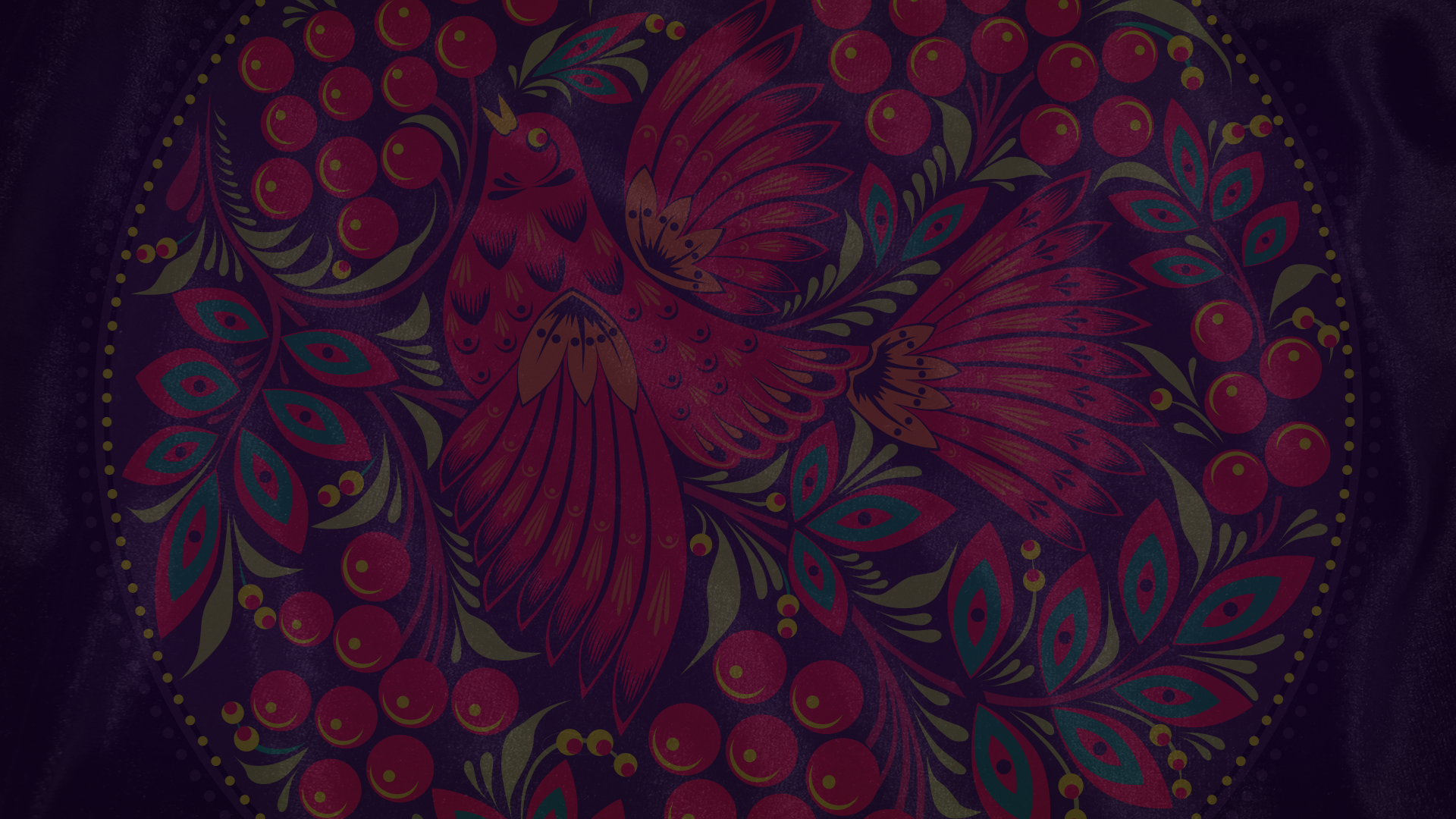 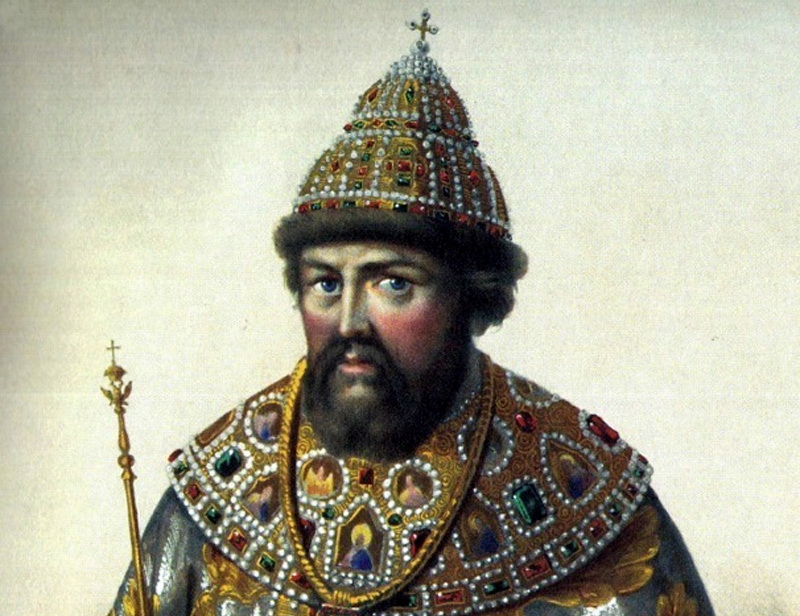 Ещё более самодержавная власть усилилась во время правления Алексея Михайловича.
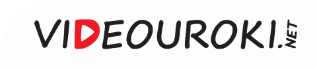 Самодержавная власть стала опираться 
на государственный аппарат и армию.
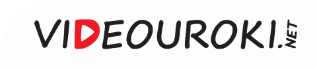 Сословное представительство было ликвидировано.
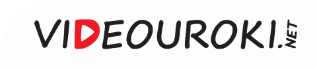 А. Рябушкин.
Сидение царя Михаила Фёдоровича 
с боярами в его государевой комнате.
1893
Выросли права и привилегии дворянства, ставшего опорой царского самодержавия.
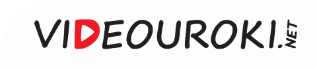 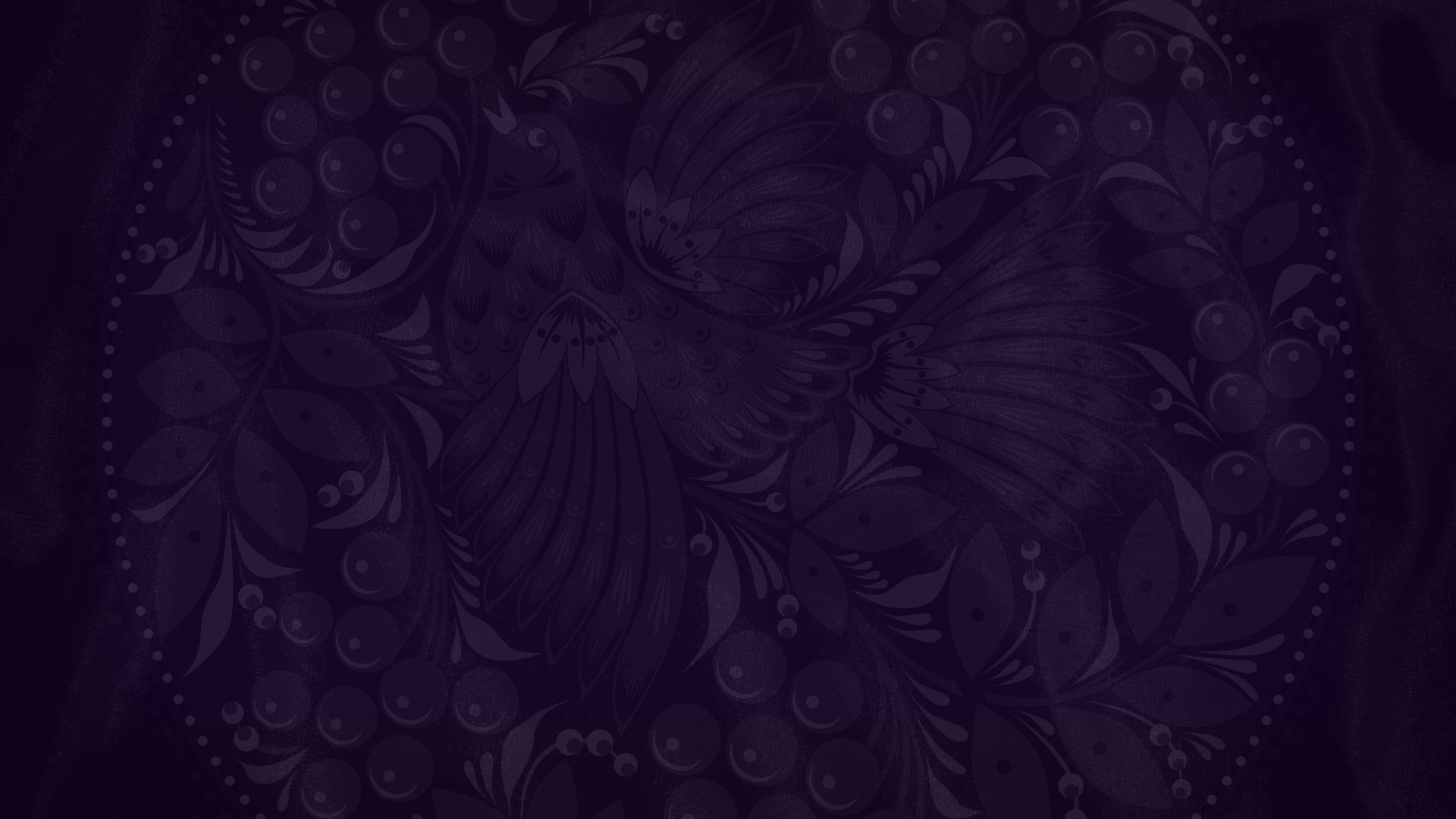 Правление Алексея Михайловича
1
Начала формироваться регулярная армия.
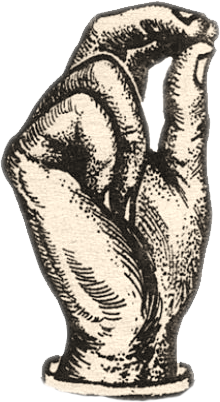 2
Была проведена церковная реформа.
Изменилась обрядовая сторона православия.
3
4
Верующие раскололись на никониан
и старообрядцев.
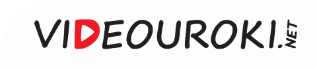 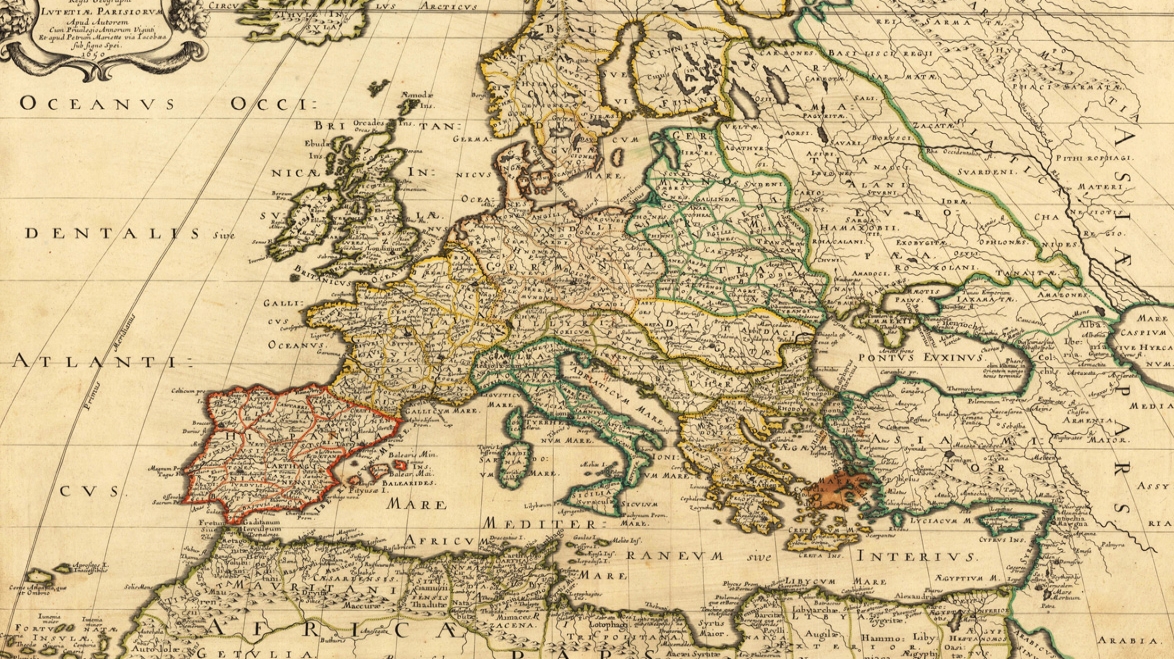 Подорванный Смутой международный авторитет России удалось восстановить уже первым царям 
из династии Романовых.
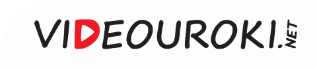 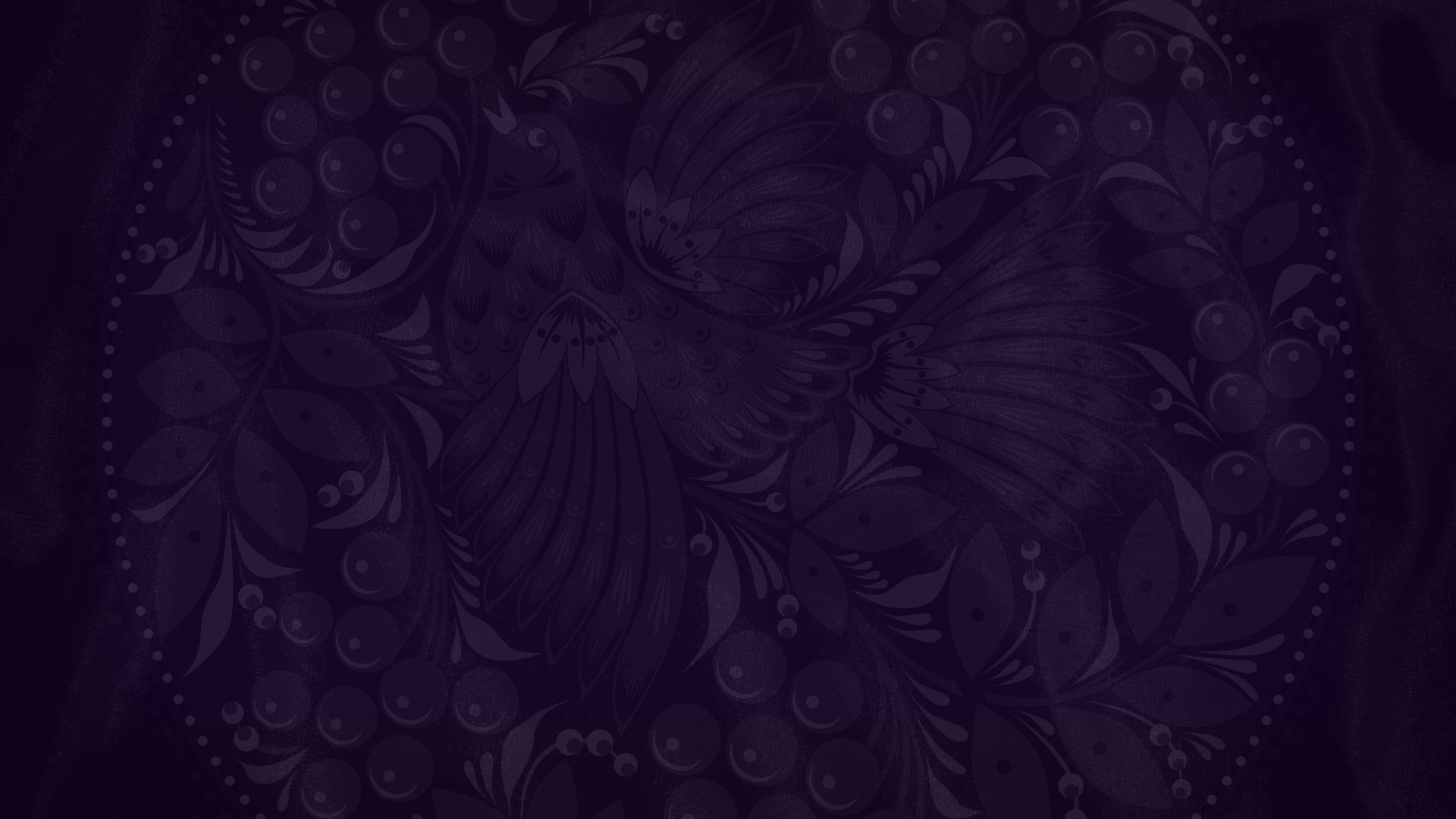 Внешняя политика России в XVII веке
Были установлены прочные контакты 
с европейскими государствами, а также 
с Персией и Китаем.
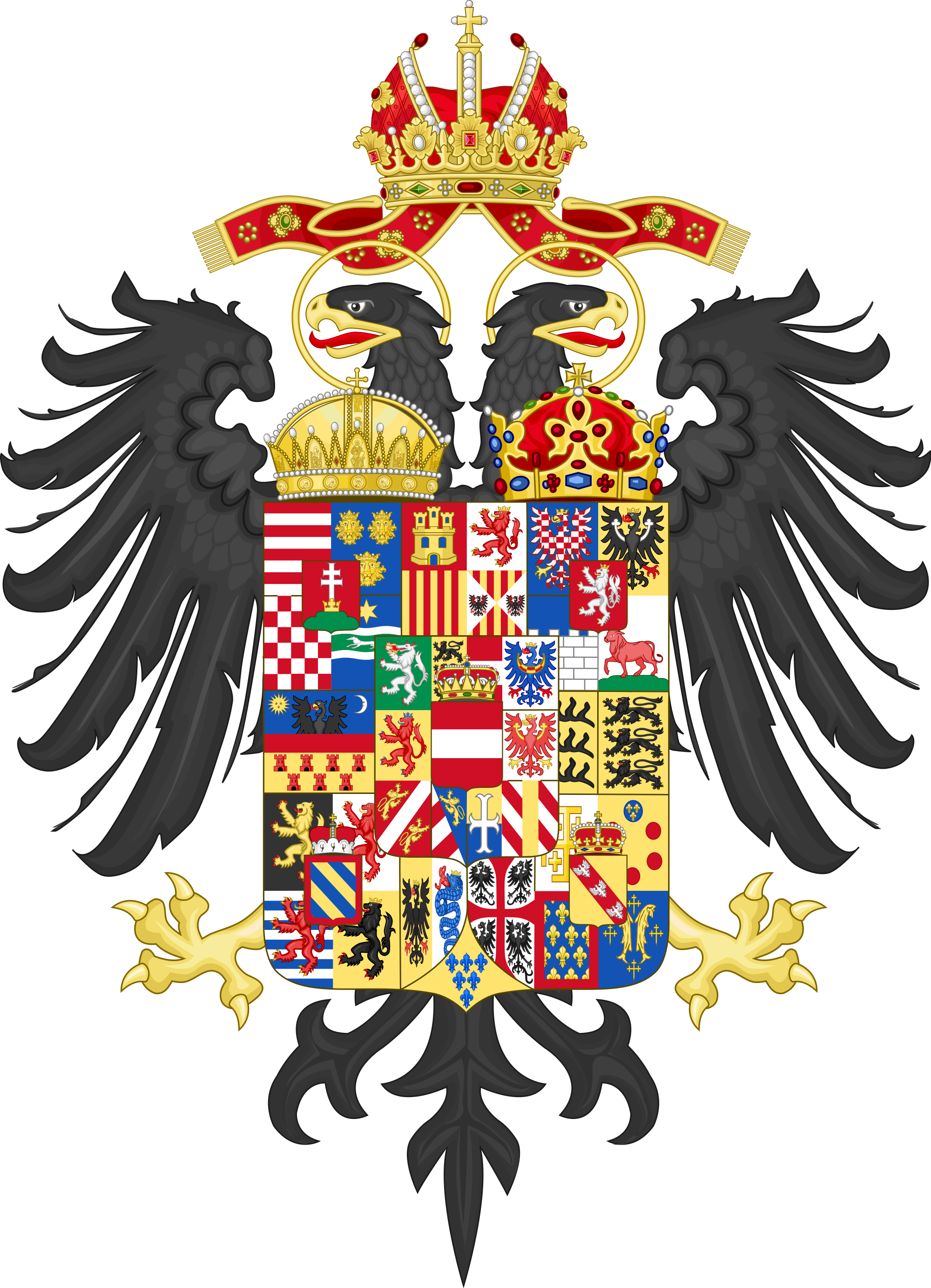 1
В состав Российского государства вошла огромная территория Восточной Сибири, Дальний Восток, Левобережная Украина.
2
3
Были возвращены смоленские земли.
4
Получить доступ к Балтийскому морю России не удалось.
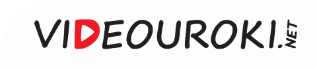 За Россией были закреплены земли, богатые природными ресурсами, она стала многонациональным государством.
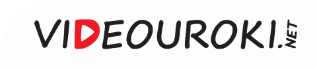 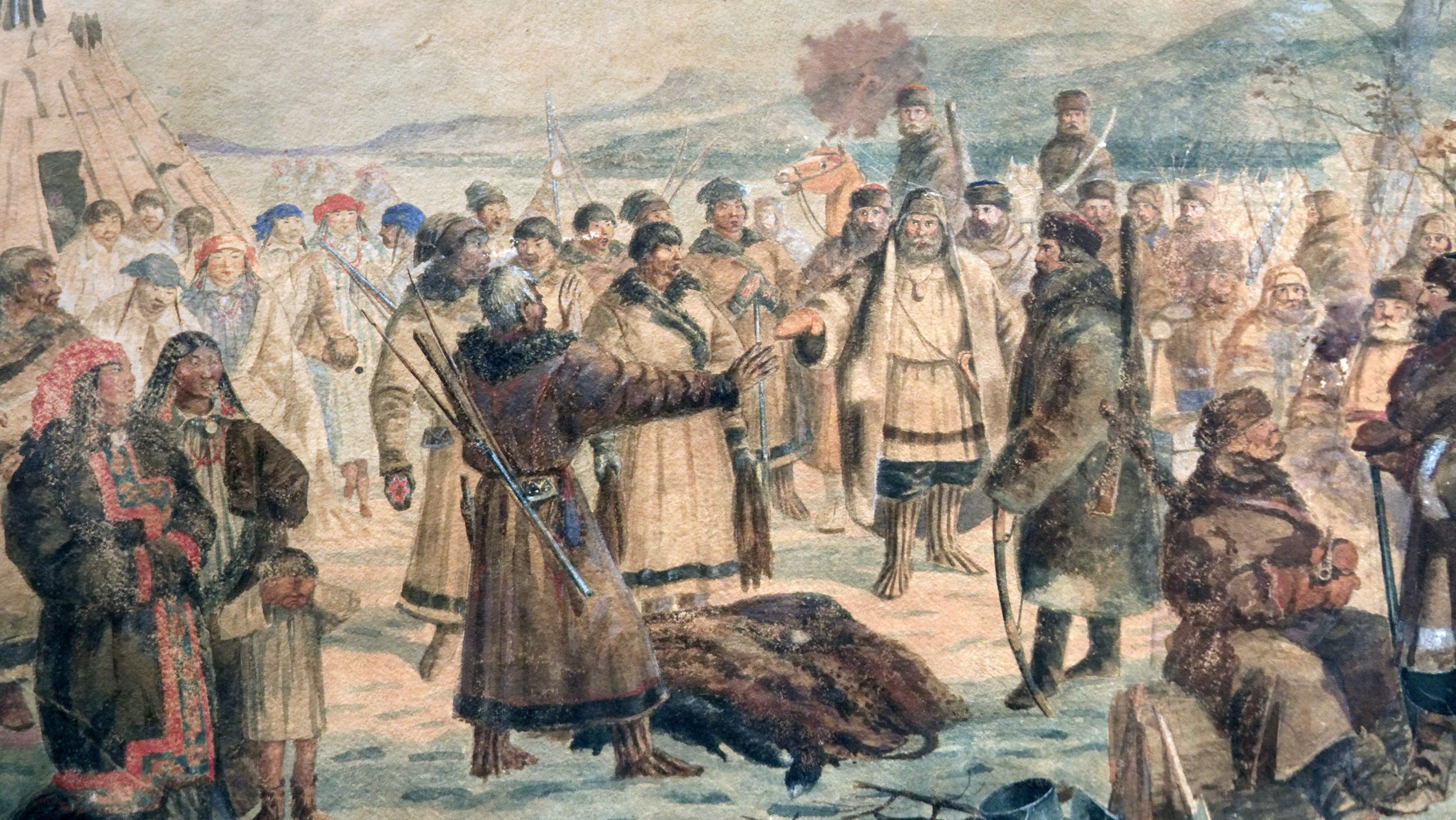 Воеводское управление 
в Сибири
С конца XVI века русские первопроходцы начали осваивать присоединённые земли.
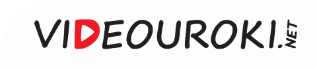 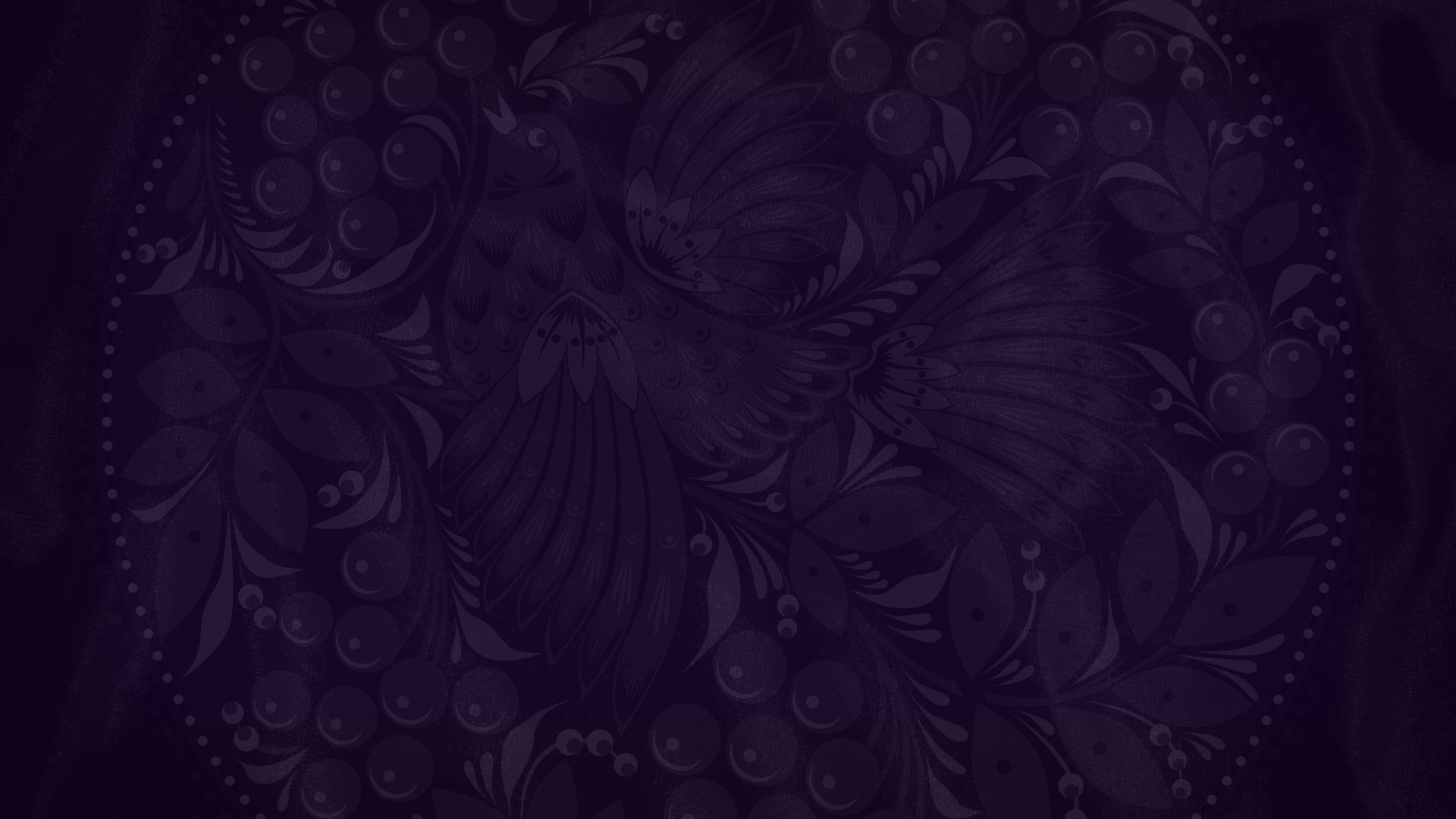 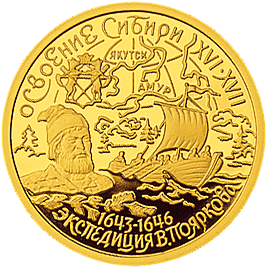 Русские первопроходцы 
в XVII веке
1
Вышли к побережью Тихого океана.
Открыли крайнюю северо-восточную оконечность Азии.
2
3
Открыли земли Якутии и озеро Байкал.
4
Побывали на Камчатке.
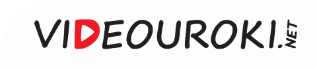 А. Бенуа.
В Немецкой слободе.
1911
События XVII века отразились на развитии русской культуры.
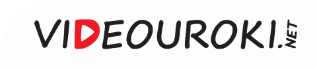 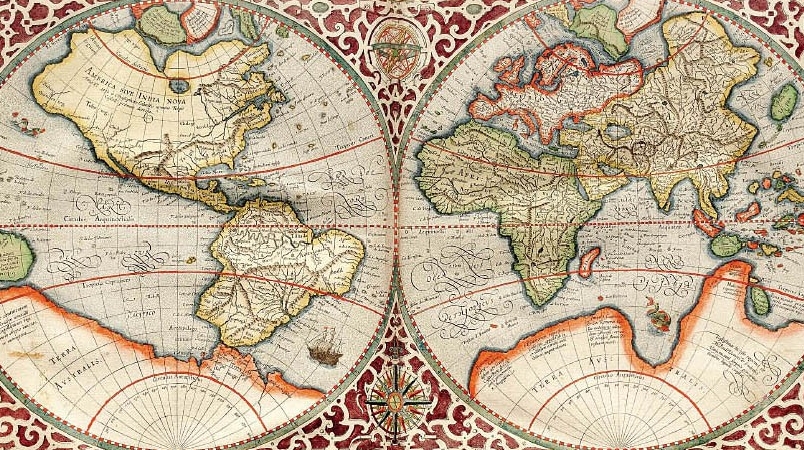 Постоянные контакты со Швецией, 
Речью Посполитой, Османской империей 
и Крымским ханством привели к усилению европейского влияния в России.
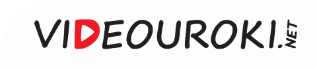 А. Рябушкин.
Школа XVII века.
1903
Начали распространяться светские знания и мировоззрения.
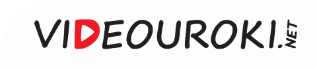 Наиболее активно развивалась литература.
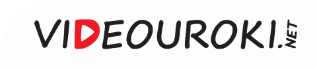 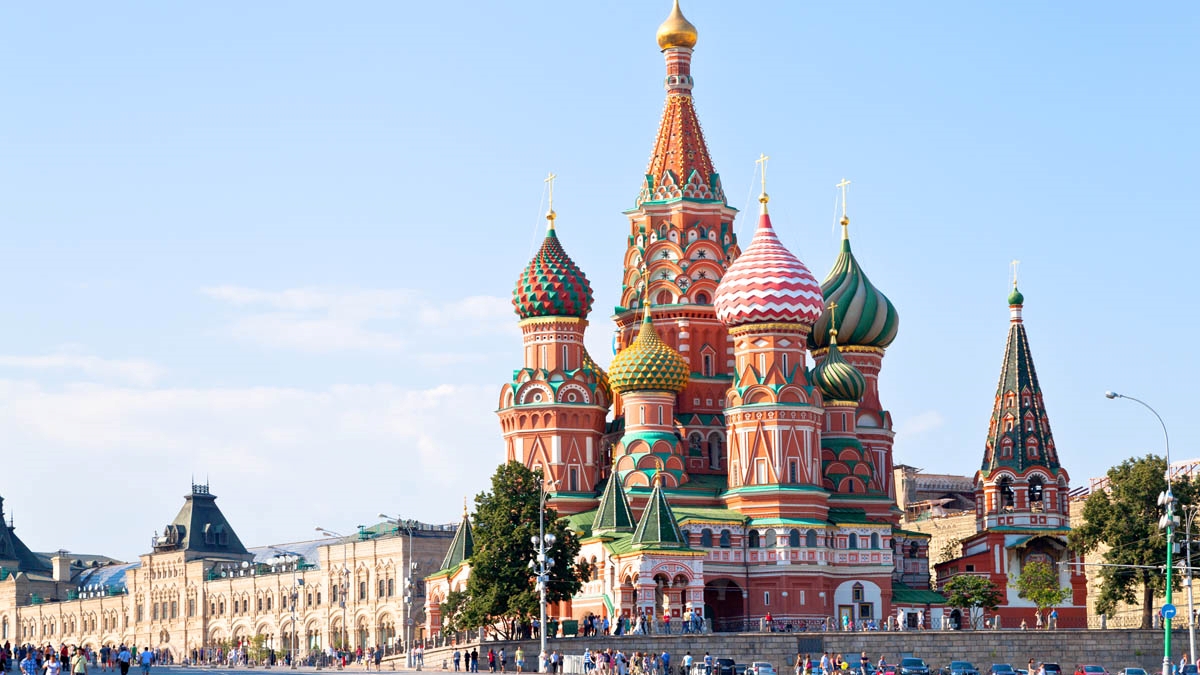 Собор 
Василия Блаженного 
в Москве
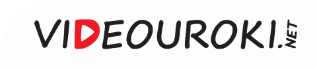 С. Ушаков.
Тайная вечеря.
1685
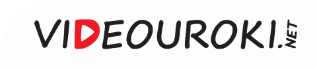 «Букварь» 
В. Бурцова-Протопопова
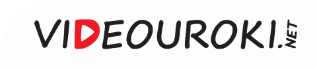 В XVII веке 
в экономическом 
и культурном развитии России начали проявляться новые черты, однако они были ещё очень слабы.
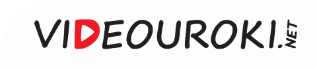